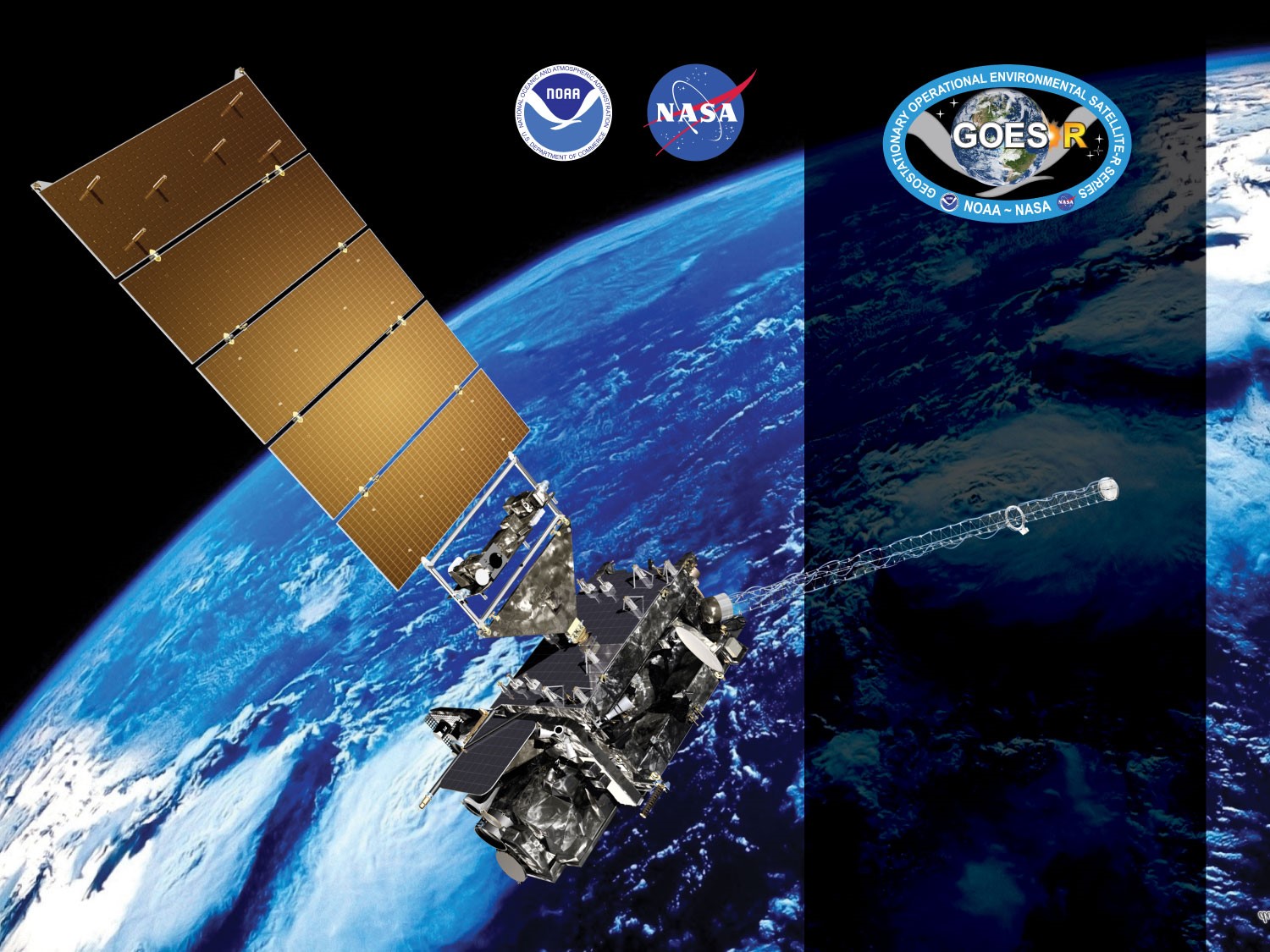 GOES-19 ABI L2+ Fire Detection and CharacterizationProvisional 
PS-PVR
March 5, 2025
GOES-R AWG
Christopher Schmidt1, 
Ivan Csiszar2, Wei Guo3

1CIMSS/UW-Madison
2NOAA/NESDIS/STAR
3STC at STAR
Outline
Provisional Validation Product Maturity Assessment
Product Overview
Status of FDC product related ADRs
Assessment results
Path to Full Maturity
Summary and Recommendations
2
Product Overview
The GOES-R ABI Fire Detection and Characterization Algorithm (FDCA) uses five ABI bands to identify and characterize fires using a contextual algorithm. It is the GOES-R series implementation of the Wildfire Automated Biomass Burning Algorithm (WFABBA). Four outputs are produced:
Mask: Contains fire classifications and metadata about non-fire pixels
Fire size*
Fire temperature*
Fire Radiative Power (FRP)




* Fire size and temperature should always be considered together. All of the characteristics represent a single fire that would produce the same radiance signal.** Required when elevated focal plane temperature mitigation is active
Fire detection is sensitive to radiometric calibration, image navigation, band-to-band co-registration, and the remapping applied to the L0 data.
3
Product Overview: Specifications
CONUS, MESO, and FD (and Mode 3, 4, and 6) requirements are the same:
Writing requirements for a satellite fire product is challenging given the lack of reliable truth data for fires.  The requirement for the FDCA was crafted in terms of brightness temperature in band 7, which was interpreted to mean that fire characteristics combined with the background temperature estimate would recreate the band 7 brightness temperature within 2 K.  The algorithm meets this requirement by design, characteristics are calculated by a recursion that recreates the input values to within <0.001 K.
In order to assure adequate product quality, user reviews in the Provisional and Full Validation Review stages are critical.  Their acceptance of the product’s quality is the most important threshold.  Since these requirements were written there has been advancement in terms of quantitative assessment of satellite fire products, techniques that are applied in the deep-dive analysis tool which will feature in later reviews.
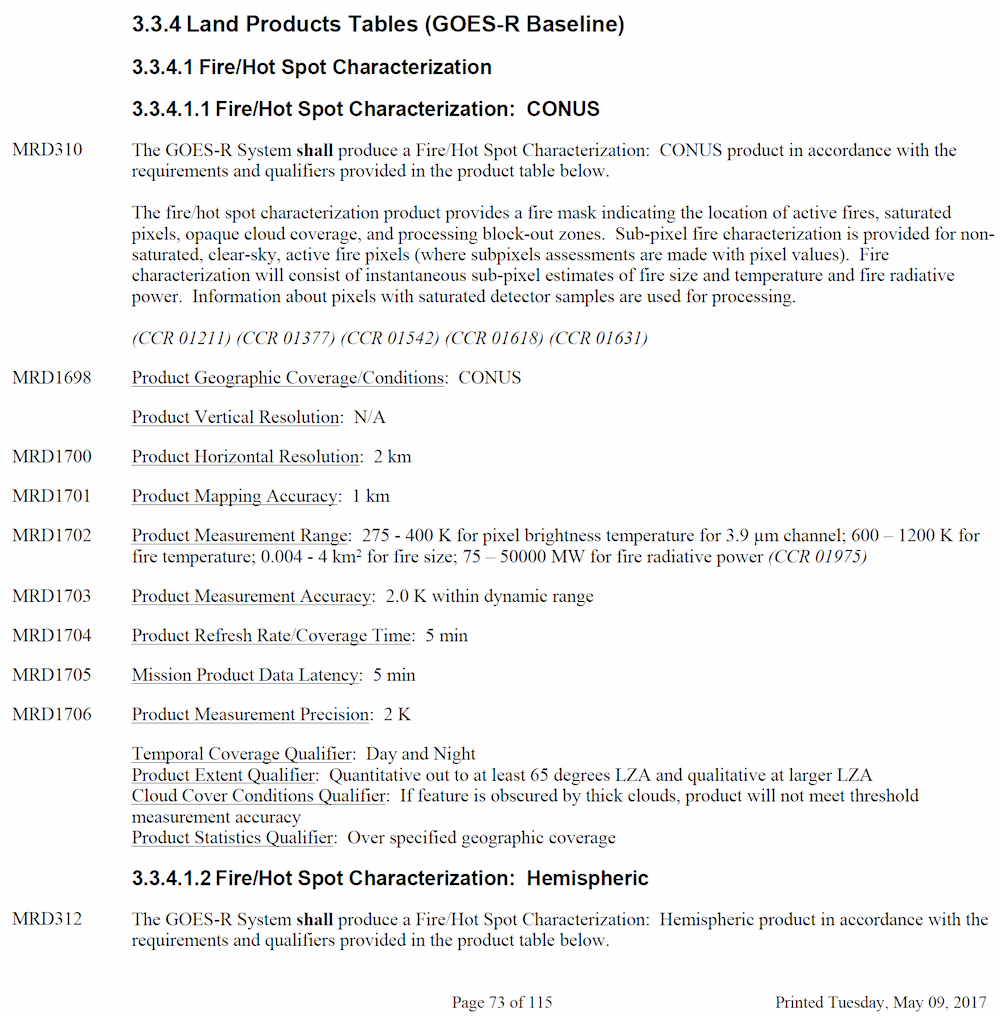 4
Product Overview: Note
The Bipartisan Infrastructure Law (BIL) and the Disaster Relief Supplemental Appropriations Act (DRSA) provided substantial funding to NOAA to improve its products and services related to wildfire.  One of the key components of the effort became known as the Next Generation Fire System (NGFS), a fire detection and alerting system based on the Volcano Analysis Toolkit (VOLCAT).  In order to avoid duplication of effort, maintenance of the FDC was reduced to what was minimally necessary to maintain baseline performance, such as resolving the Hawaii issue where detections were not being processed due to the lack of ecosystem data there.

Science updates, such as integrating terrain correction and persistent anomalies, have been redirected to the NGFS effort.  Terrain correction for GOES was developed under AWG with the FDC in mind, and AWG has continued to support its development.  Terrain Correction of fire locations and imagery have proven to be key parts of the NGFS.
5
ADRs Resolved or still in progress since GOES-18 FDC Provisional Maturity
6
Moderate Impact
Little Impact
Big Impact
ADRs Resolved or still in progress since GOES-18 FDC Provisional Maturity
7
Moderate Impact
Little Impact
Big Impact
ADR notes
Resolution of the ADRs and other updates were frozen when the Next Generation Fire System (NGFS) project began in 2023.

The issues reported in ADRs 660, 1049, and 847 derive from the same set of science issues.  The root causes are solar reflections off clouds and airmasses that elevate band 7 temperatures over band 14 temperatures.  Both cause pixels to be dropped from background calculations and both can trigger false positives (primarily coded as low possibility fires).
8
GOES-19 Fire Detection and Characterization Provisional PS-PVR
PROVISIONAL VALIDATION MATURITY ASSESSMENT RESULTS
9
Top Level Evaluation
* While developed under AWG for the FDC, Terrain Correction hasn’t been integrated into the FDC.
10
Qualitative Success Definitions
Specifications are met for product performance.
PASSED
Specifications are close to being met for product performance. Example:  Not meeting false positive requirement, but being within reason.
PARTIAL-PASSED
Specifications are far from being met for product performance.
FAILED
11
Review of GOES-19 Provisional PLPTs
Review of GOES-19 Provisional PLPTs
Full test plans and procedures are given in the ABI L2+ Fire Hot Spot (FHS) Readiness, Implementation, and Management Plan (RIMP v2.0; 410-R-RIMP-0328)
Issues requiring resolution
Algorithm delays at night due apparently to warm, moist air: the brightness temperature difference between bands 7 and 14 remains elevated after the solar correction is no longer applied due to atmospheric conditions, causing large areas where all non-cloud pixels require more than 20 loops to find a background temperature.  This leads to large delays and data drop-outs in the ground system.  A similar issue during the day due to reflected solar radiation was resolved with threshold corrections.  This requires a reworking of the background temperature calculation.  (a more inclusive fix in any case)  This also causes large areas of low possibility false alarms at times.
Reflections due to solar farms and water clouds
Isolated urban heat islands and bare soil that can look like hotspots (can cause code 10 “processed” false alarms, particularly vexing for HMS operators)
14
User Feedback(all ABIs)
Feedback has slowed with the introduction of the NGFS to NWS offices and other users
There is no GOES-19 specific feedback
Some NWS WFOs do use the L2 FHS product, there are shortcomings with AWIPS displays
Production of the mesoscale FDCA was received very positively
Introduction of the metadata mask into AWIPS was received very well, some forecasters stated they preferred having access to it despite the visibility of false alarms 
Smoke/aerosol work is underway
Very good results for known fires
FDCA is key to the Regional ABI and VIIRS Emissions (RAVE) product, validation paper “Hourly Biomass Burning Emission Product from Blended Geostationary and Polar-orbiting Satellites for Air Quality Forecasting Applications” has been published (https://doi.org/10.1016/j.rse.2022.113237)
Additional validation underway, initial results are very positive showing good correlation between emissions generated using the FDCA and ground sensors
Low detection rate at night: FIREX-AQ researchers noted that the detection rate at night seemed low; this was a side-effect of the sensitivity reductions made during previous updates
15
Provisional ValidationAssessment
16
Visual InspectionFDC Detection Mask
Purpose of Mask
The mask provides the disposition, per the algorithm, of every pixel in the image
Includes the 6 fire classes and their temporally filtered equivalents, codes for cloud tests and ecosystem and glint screens
DQFs are derived from the mask, so discussion here is about the mask
Codes 20-25 do not apply to ABI-class instruments at this time
18
Definition of Mask Codes
19
Definition of Mask Codes
20
Visual Inspection
Visual inspection of the FDCA mask showed that GOES-19 is in family with GOES-16 and GOES-18.
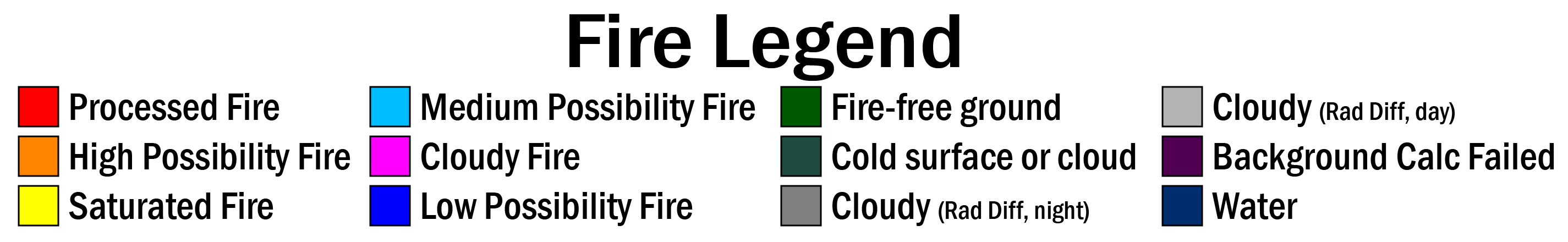 GOES-19 data is preliminary
and non-operational.
Visual Inspection
GOES-19 data is preliminary
and non-operational.
On 9 January 2025 the Kenneth Fire started northwest of the already extensive Palisades Fire in Pacific Palisades, CA.  Due to lower winds at the start of the fire, it was brought under control within hours.  These panels compare the three GOES views of the Kenneth Fire and show that GOES-19 is in family with GOES-16 and GOES-18.  Differences are to be expected due to the viewing angle, terrain, and where the fires occurs relative to the original samples and resampled pixels.

The top row is band 7 (3.9 µm) brightness temperature (darker is hotter).  The second row is the radiance difference between bands 7 and 14 (3.9 µm and 11.2 µm) in 3.9 µm radiance space.  This highlights fires, solar reflectance, and fog.  The third row is FDC FRP, with the total for the panel.  The bottom row is the FDC metadata mask described earlier.
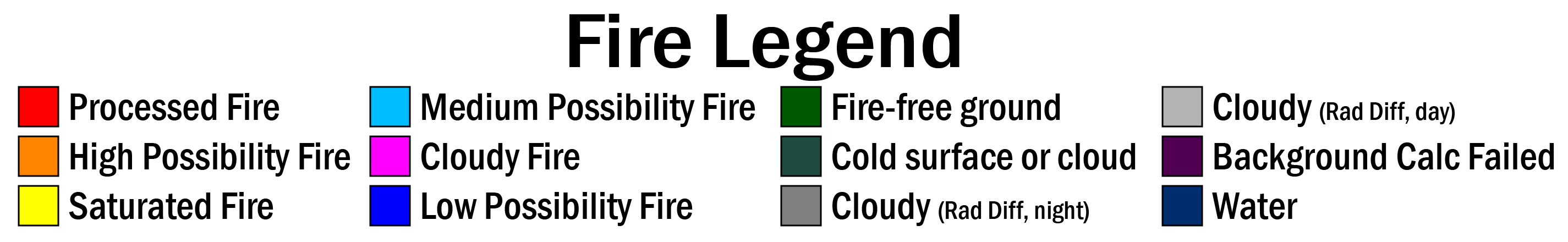 Deep-Dive Validation
Using Landsat-8 and -9 OLI reference data
Methodology
Using near-coincident Landsat-8 and -9 OLI (L8/L9 OLI) data to assess sub-pixel GOES-19 ABI fire activity
Validation was performed for GOES-16, GOES-18, and GOES-19 from 27 September 2024 to 30 January 2025 (DOY: 2024271-2025030)
One “reference fire pixel” is one 30x30m L8/L9 OLI active fire pixel
Limited to fires within GOES 65° SZA
Temporal separation between L8/L9 OLI and GOES limited to < 5 minutes
Matches occur when Landsat pixels fall within estimated ABI pixel polygon
L8/L9 OLI 30-m fire masks provide quantitative measure of fire activity within ABI’s effective pixel footprint
Sub-pixel fire characterization (Fire Radiative Power) assessment was not performed for GOES-19 data
All validation is for northern hemisphere cold season
Landsat fire pixels in ABI pixels adjacent to ABI detected fires are considered misses – heat signature may have been attributed to remapper smearing
Methodology - Landsat-8/OLI Fire Detection Data Matching
C
o
-
l
o
c
a
t
e
I
n
d
i
v
i
d
u
a
l
D
e
r
i
v
e
A
B
I
P
e
r
-
P
i
x
e
l
I
n
p
u
t
G
O
E
S
A
B
I
M
a
t
c
h
A
c
q
u
i
s
i
t
i
o
n
V
e
r
i
f
y
D
a
t
a
O
v
e
r
l
a
p
A
B
I
P
i
x
e
l
s
W
i
t
h
S
u
m
m
a
r
y
F
i
r
e
A
c
t
i
v
e
F
i
r
e
D
a
t
a
(
S
p
a
t
i
a
l
M
a
t
c
h
i
n
g
)
≤
T
i
m
e
s
(
5
m
i
n
)
S
t
a
t
i
s
t
i
c
s
R
e
f
e
r
e
n
c
e
D
a
t
a
I
n
p
u
t
L
a
n
d
s
a
t
-
8
/
O
L
I
V
i
s
u
a
l
(
P
N
G
)
A
c
t
i
v
e
F
i
r
e
D
a
t
a
O
u
t
p
u
t
F
i
l
e
A
S
C
I
I
S
u
m
m
a
r
y
F
i
l
e
G
r
a
p
h
i
c
a
l
O
u
t
p
u
t
(
o
m
i
s
s
i
o
n
a
n
d
c
o
m
m
i
s
s
i
o
n
e
r
r
o
r
s
)
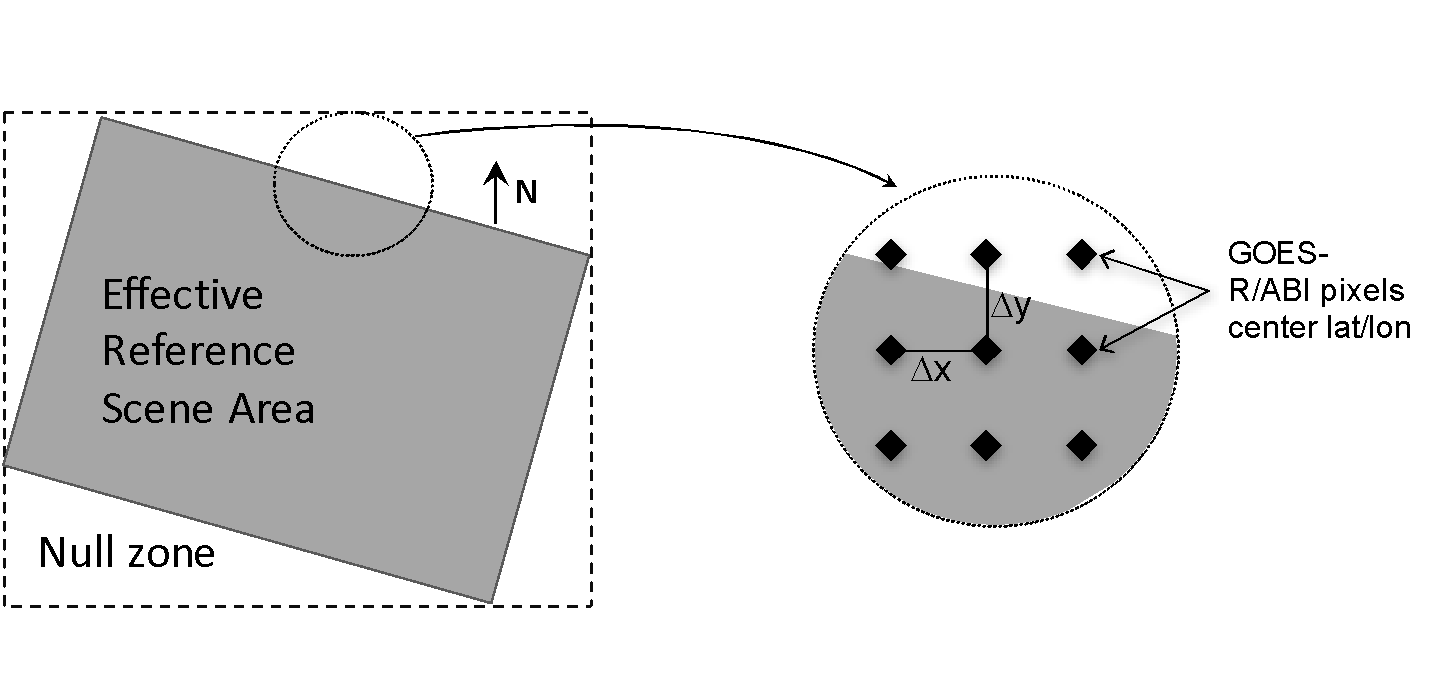 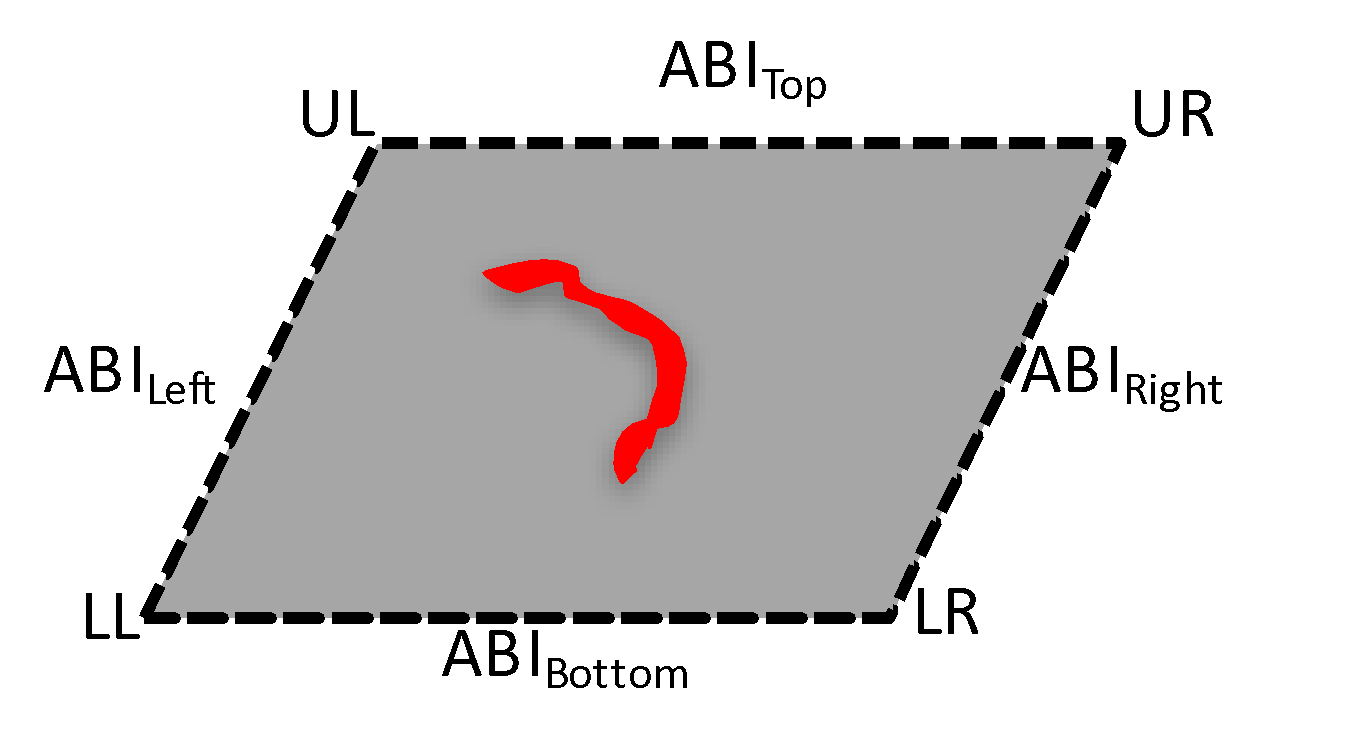 ∑ (Fire CountLandsat8)
Data co-location
Sub-pixel active fire quantification
Validation Scores
Confirm rate indicates the percent of ABI fire pixels that can be verified by Landsat fire (at least 1 Landsat fire pixel falls into a given ABI fire pixel). 
 
False alarm rate is percent of ABI fire pixels that cannot be verified by Landsat fire (at least 1 Landsat cloud free pixel fall into a given ABI fire pixel, but none of them was identified as Landsat fire).
 
Detection rate evaluates the capability of ABI fire product to catch big fire.  Fire size was defined as the number of Landsat pixels in an ABI pixel.
26
Landsat scenes collected
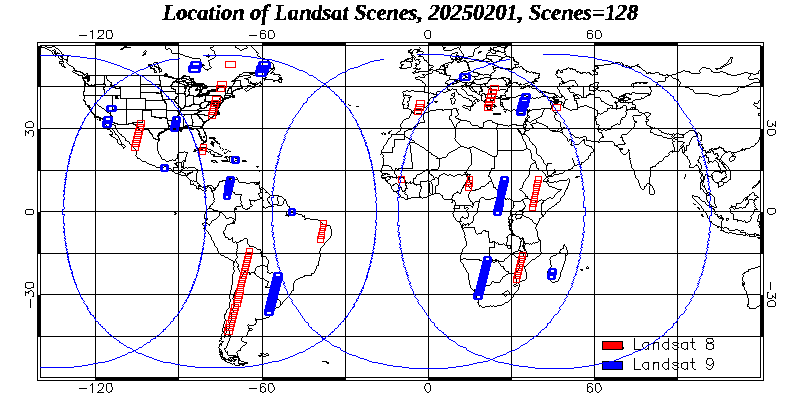 Above: shows the location of Landsat scenes collected for Feb 1~9, 2025, see Animation)

Only Landsat scenes with were processed. 
	Land >50% 
	Cloud <20% 
	covered by GOES and MSG(SEVIRI) domain (with above circles)
	not over desert in Africa
There are about 80-110 Landsat scenes were collected (from USGS) each day.
27
Validation and Terrain Correction
Terrain corrected geolocation has been applied to the FDCA data to more accurately represent algorithm performance.  The impact is greatest in places with complex terrain and at high satellite zenith angles.  GOES-19 outperforms GOES-16 due to better viewing geometry over CONUS.
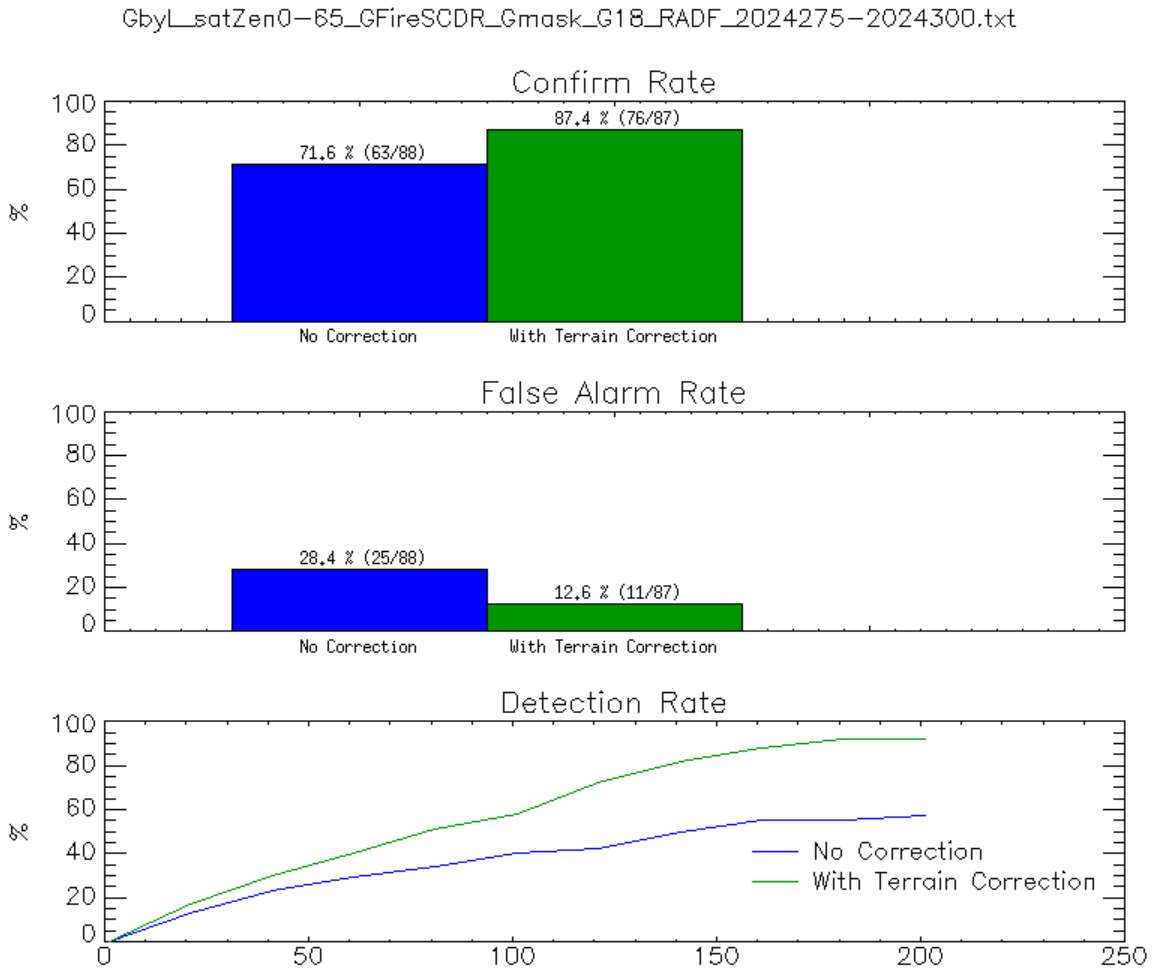 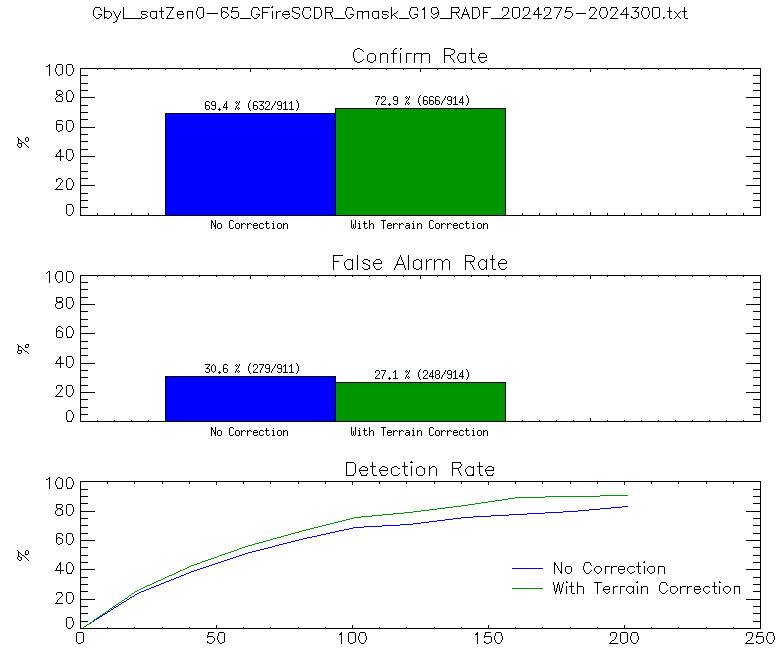 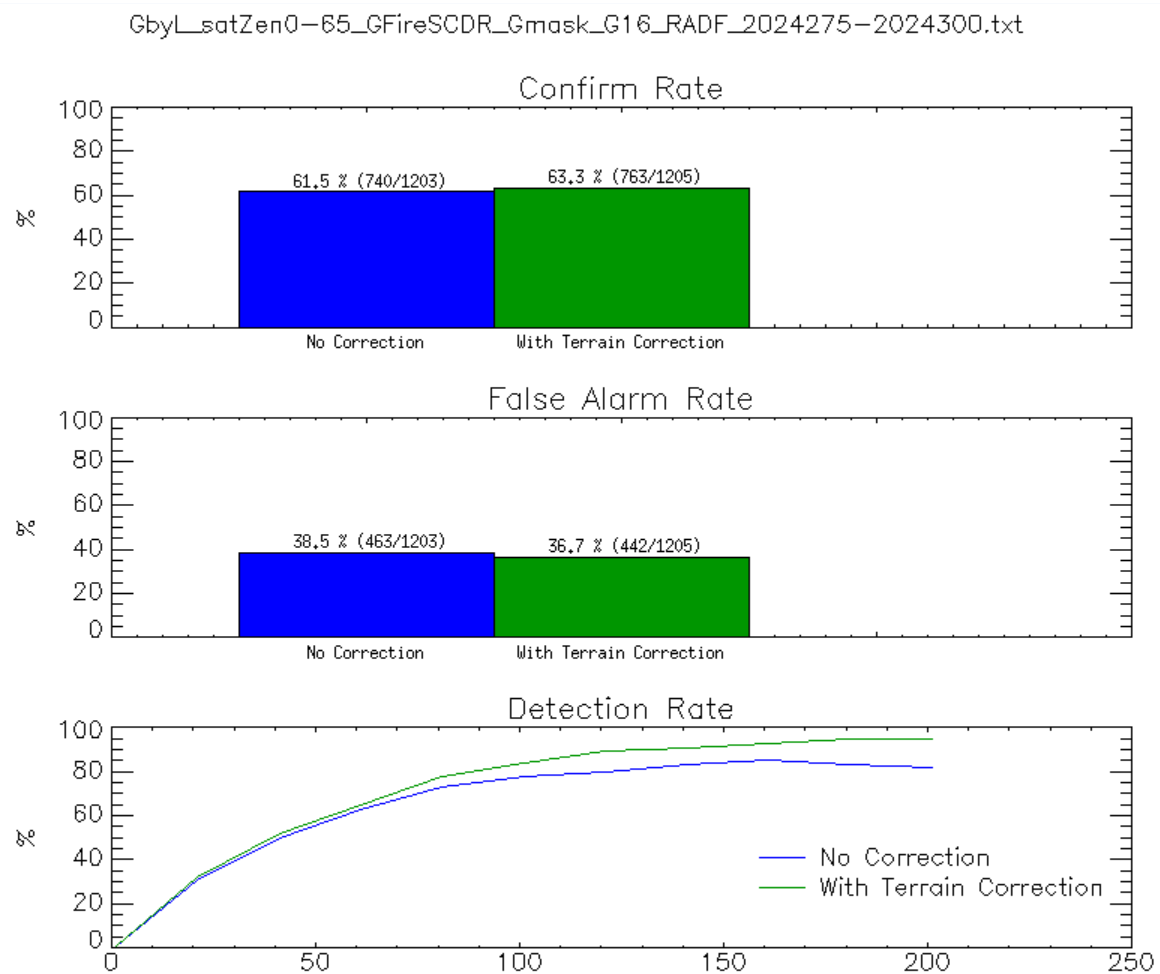 GOES-18
GOES-19
GOES-16
72.9%
(666/914)
87.4%
(76/87)
69.4%
(632/911)
71.6%
(63/88)
61.5%
(740/1023)
63.3%
(763/1205)
38.5%
(463/1203)
36.7%
(442/1205)
27.1%
(248/914)
30.6%
(279/911)
28.4%
(25/88)
12.6%
(11/87)
Validation by Landsat: GOES-16October-December 2024
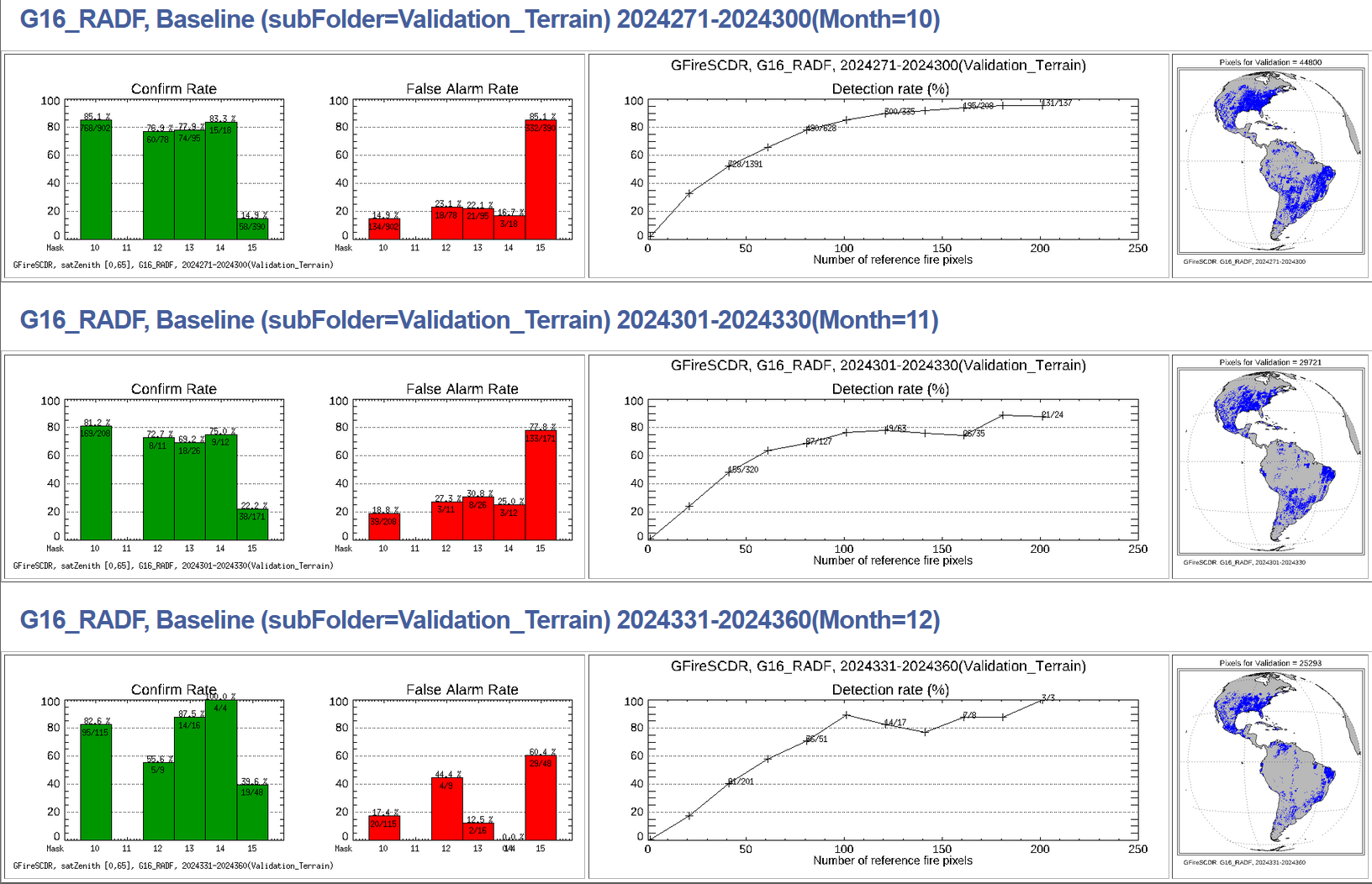 29
[Speaker Notes: Confirm rate indicates the percent of ABI/SEVIRI fire pixels that can be verified by Landsat fire (at least 1 Landsat fire pixel falls into a given ABI/SEVIRI fire pixel). 
 
False alarm rate is percent of ABI/SEVIRI fire pixels that cannot be verified by Landsat fire (at least 1 Landsat cloud free pixel fall into a given ABI/SEVIRI fire pixel, but none of them was identified as Landsat fire).
 
Detection rate evaluates the capability of ABI/SEVIRI fire product to catch big fire. Fire size was defined as the number of Landsat pixels in an ABI/SEVIRI pixel.]
Validation by Landsat: GOES-19October-December 2024
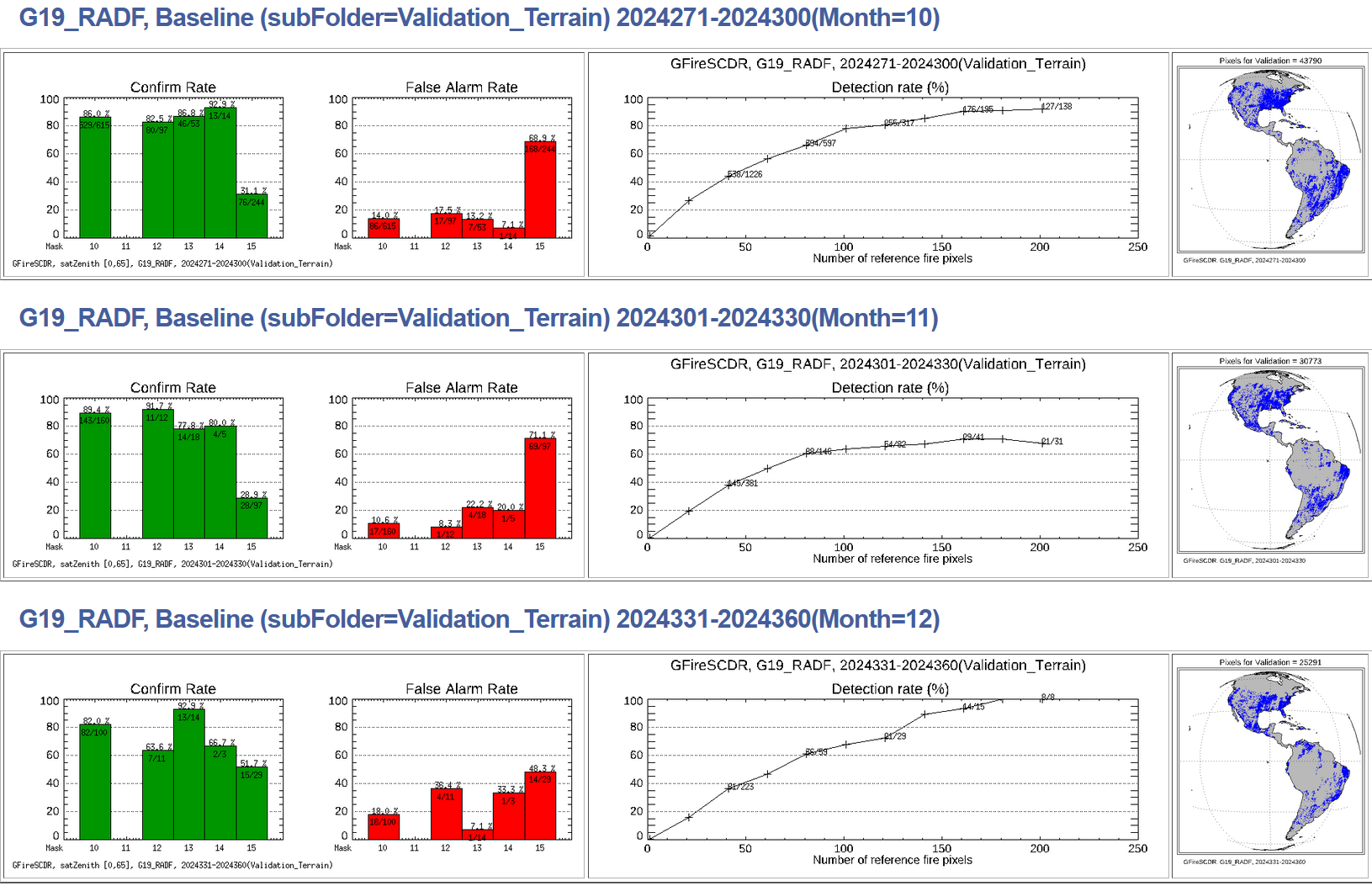 30
[Speaker Notes: Confirm rate indicates the percent of ABI/SEVIRI fire pixels that can be verified by Landsat fire (at least 1 Landsat fire pixel falls into a given ABI/SEVIRI fire pixel). 
 
False alarm rate is percent of ABI/SEVIRI fire pixels that cannot be verified by Landsat fire (at least 1 Landsat cloud free pixel fall into a given ABI/SEVIRI fire pixel, but none of them was identified as Landsat fire).
 
Detection rate evaluates the capability of ABI/SEVIRI fire product to catch big fire. Fire size was defined as the number of Landsat pixels in an ABI/SEVIRI pixel.]
Validation by Landsat: GOES-18October-December 2024
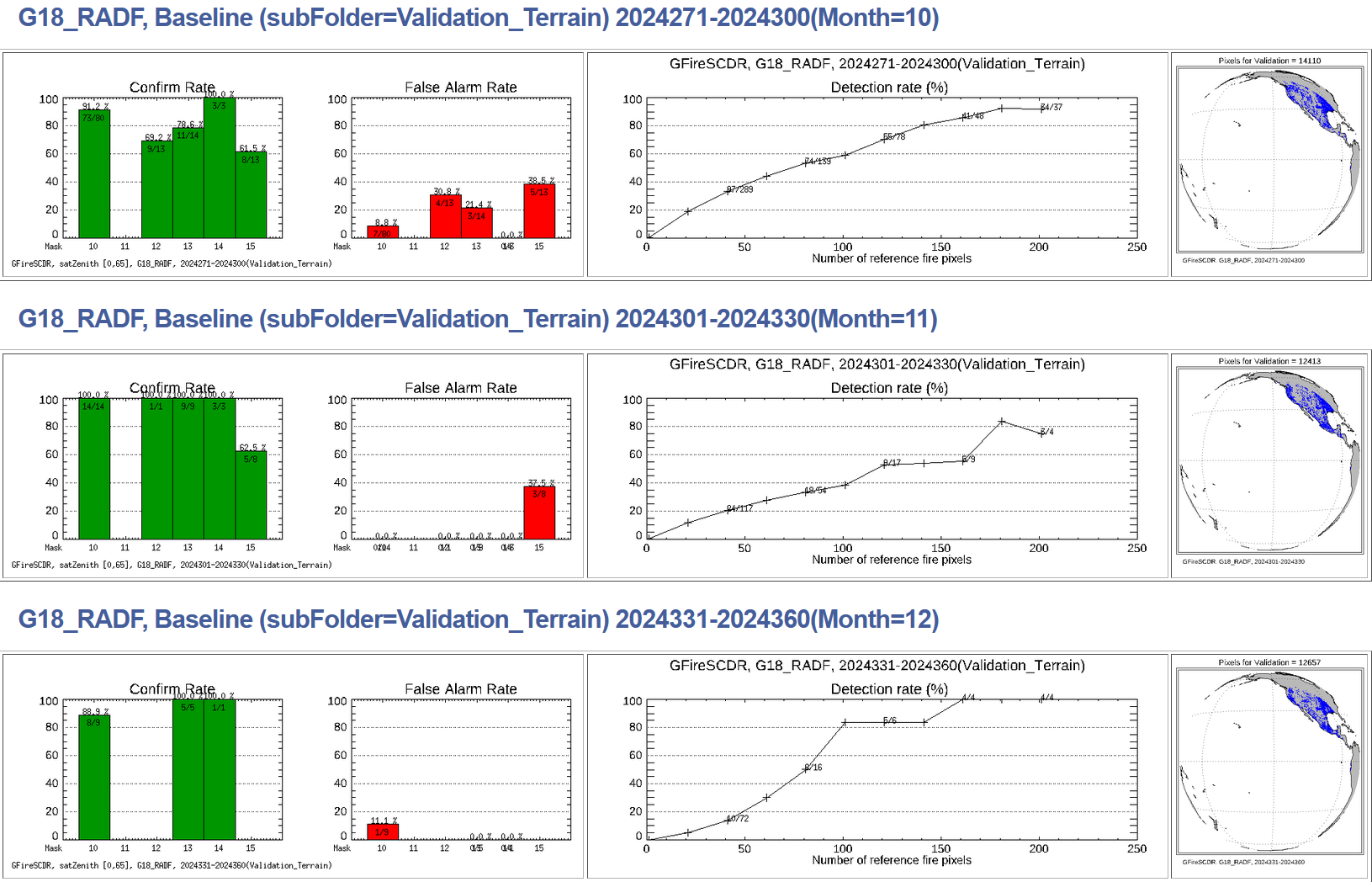 31
[Speaker Notes: Confirm rate indicates the percent of ABI/SEVIRI fire pixels that can be verified by Landsat fire (at least 1 Landsat fire pixel falls into a given ABI/SEVIRI fire pixel). 
 
False alarm rate is percent of ABI/SEVIRI fire pixels that cannot be verified by Landsat fire (at least 1 Landsat cloud free pixel fall into a given ABI/SEVIRI fire pixel, but none of them was identified as Landsat fire).
 
Detection rate evaluates the capability of ABI/SEVIRI fire product to catch big fire. Fire size was defined as the number of Landsat pixels in an ABI/SEVIRI pixel.]
Validation by Landsat: All GOESJanuary 2025
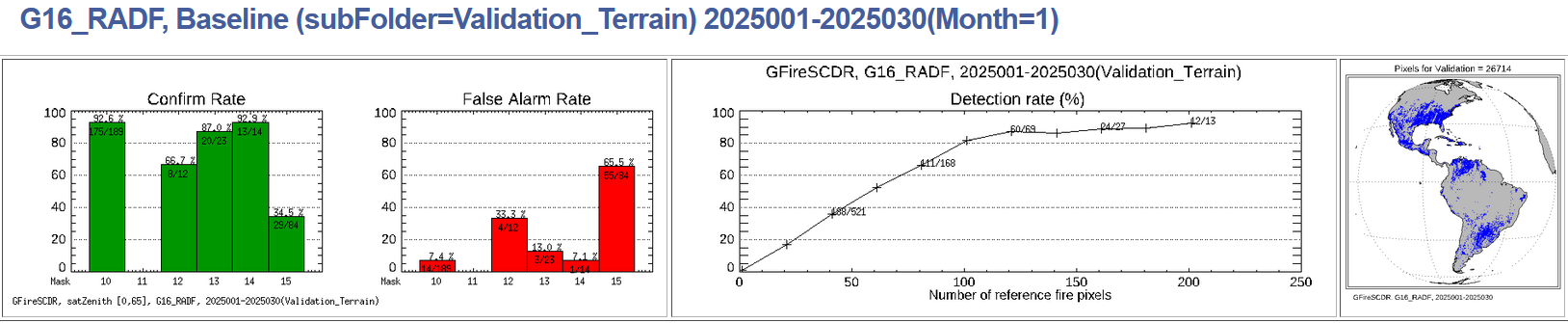 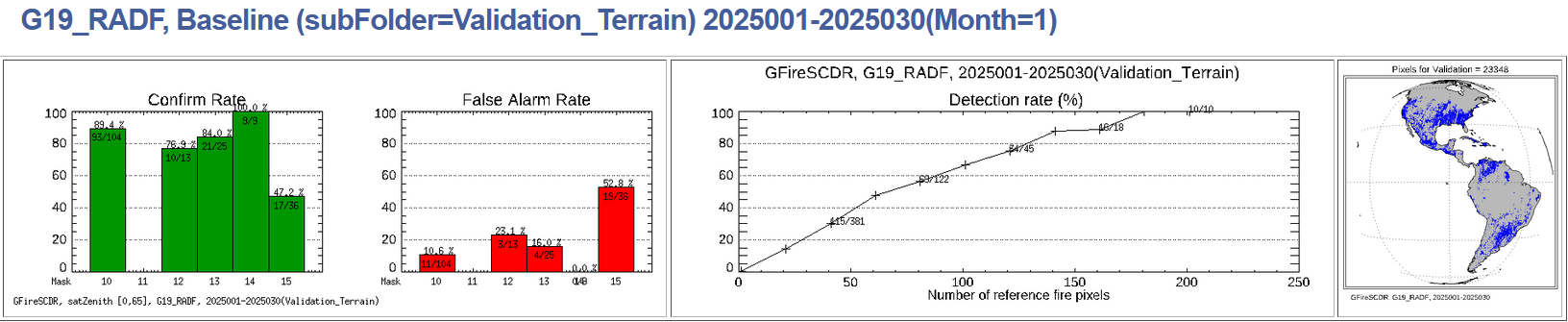 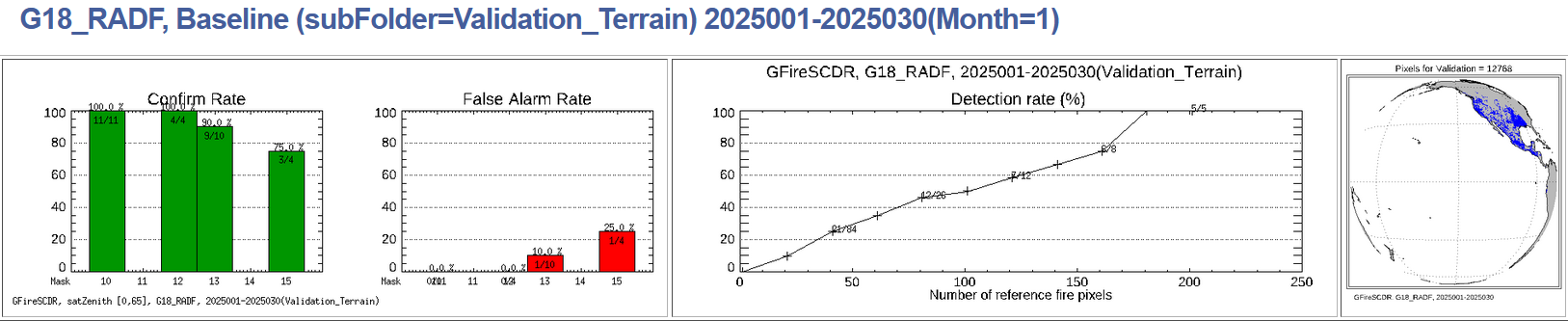 32
[Speaker Notes: Confirm rate indicates the percent of ABI/SEVIRI fire pixels that can be verified by Landsat fire (at least 1 Landsat fire pixel falls into a given ABI/SEVIRI fire pixel). 
 
False alarm rate is percent of ABI/SEVIRI fire pixels that cannot be verified by Landsat fire (at least 1 Landsat cloud free pixel fall into a given ABI/SEVIRI fire pixel, but none of them was identified as Landsat fire).
 
Detection rate evaluates the capability of ABI/SEVIRI fire product to catch big fire. Fire size was defined as the number of Landsat pixels in an ABI/SEVIRI pixel.]
True PositivesSalmon-Challis National Forest, Idaho2 October 2024
Note: Enterprise Fire algorithm output was used for these examples.  EFIRE is a different implementation of the FDCA, and produces VIIRS fire classes instead of FDC classes.  Those classes are: red (class 9) - highest confidence, magenta (class 8) - medium confidence, and yellow (mask 7) - lowest confidence.
GOES-16
GOES-19
GOES-18
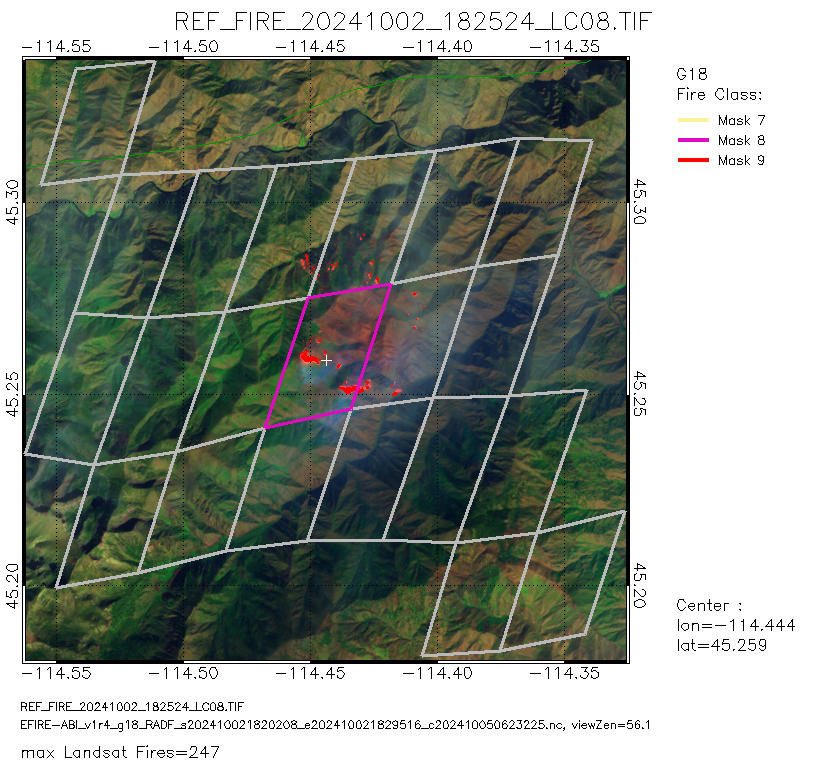 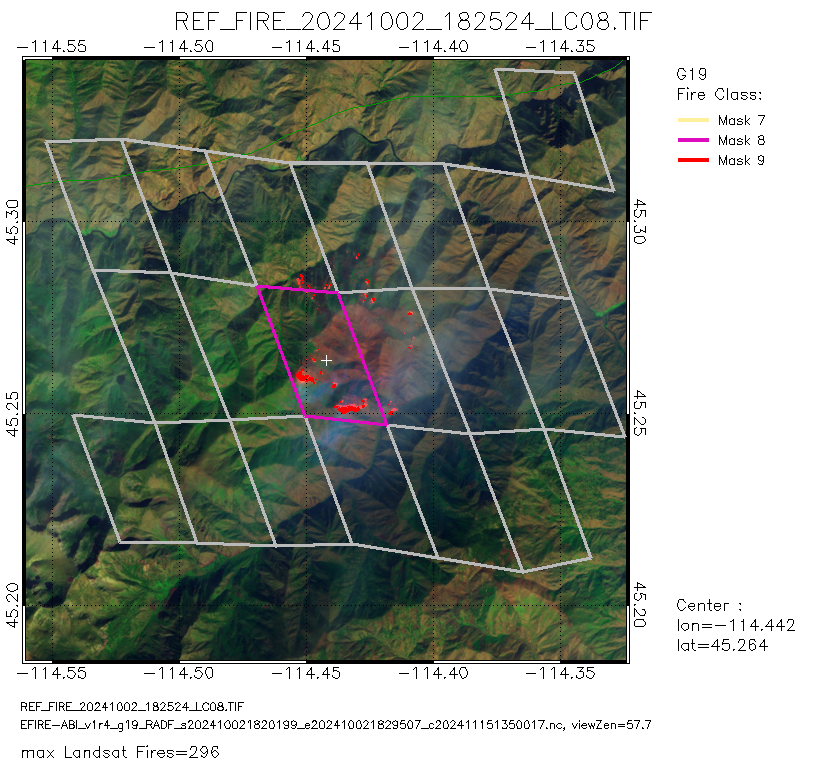 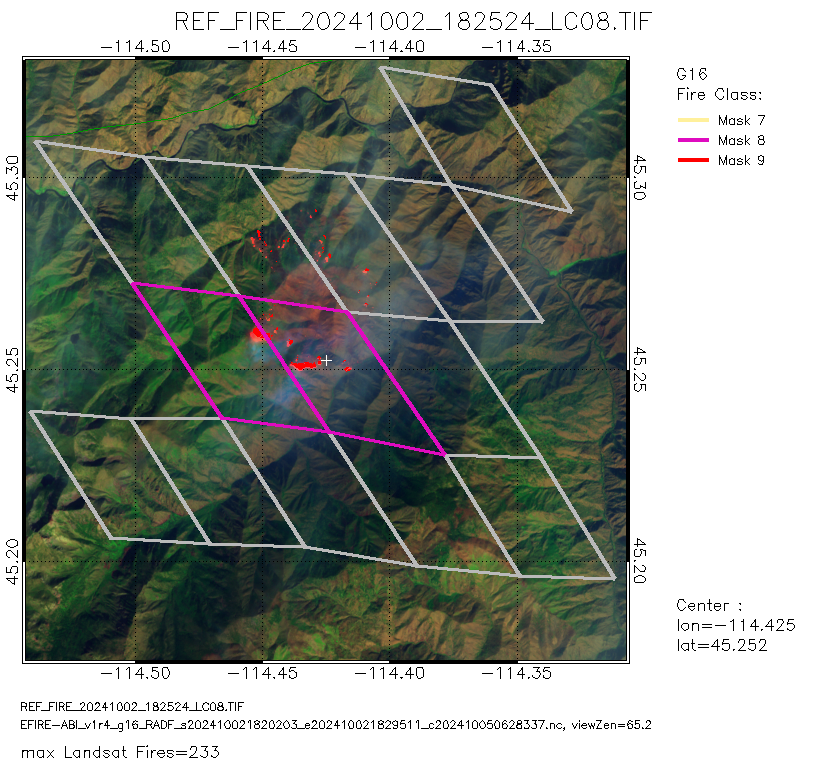 Center: 45.259N, 114.444W
Center: 45.264N, 114.442W
Center: 45.252N, 114.425W
Each image includes both Landsat “hits” and “misses” even though the FDC correctly identified the presence of a fire.
33
True PositivesLarge Fires in Wyoming14 October 2024
GOES-18
GOES-16
GOES-19
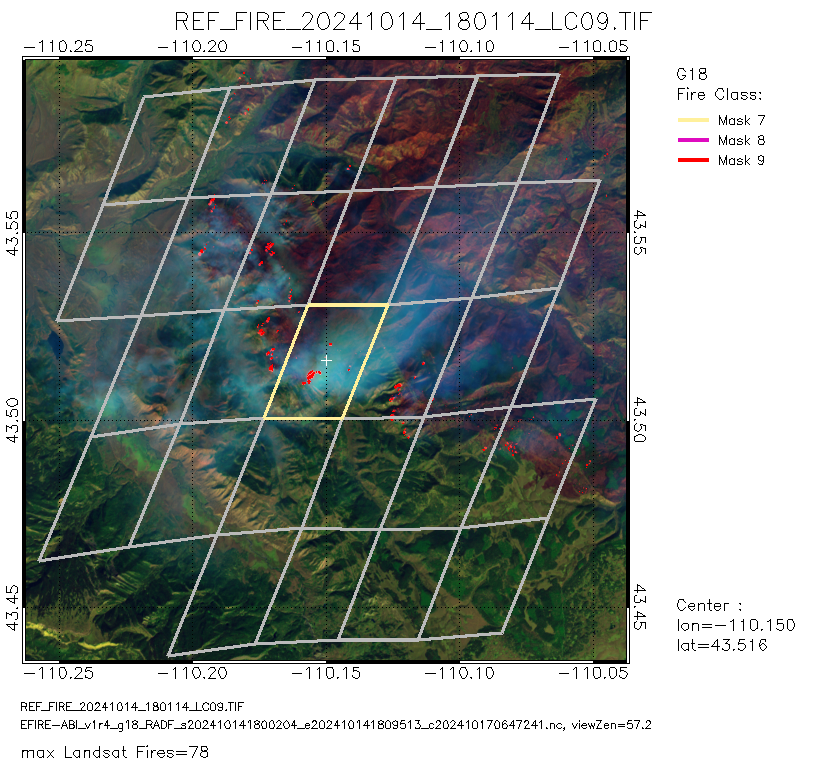 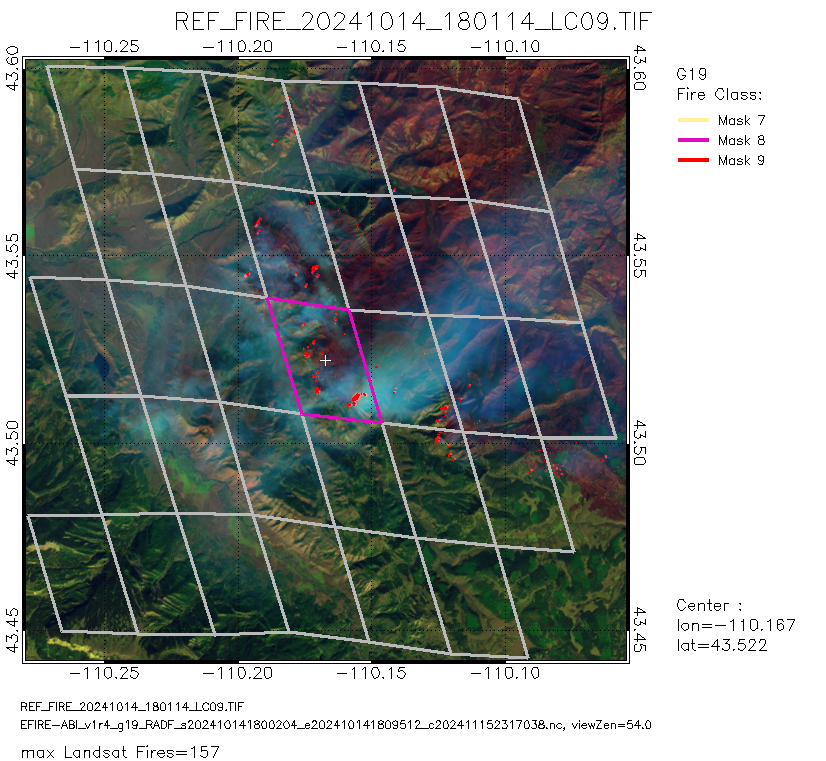 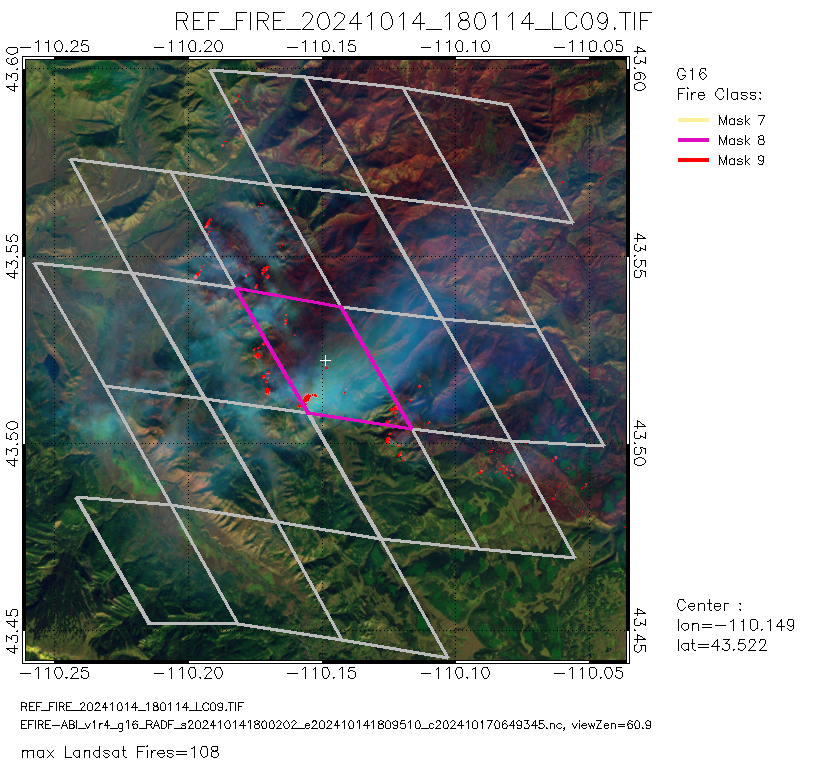 Center: 43.522N, 110.167W
Center: 43.522N, 110.149W
Center: 43.516N, 110.150W
EFIRE fire classes: red (class 9) - highest confidence, magenta (class 8) - medium confidence, and yellow (mask 7) - lowest confidence
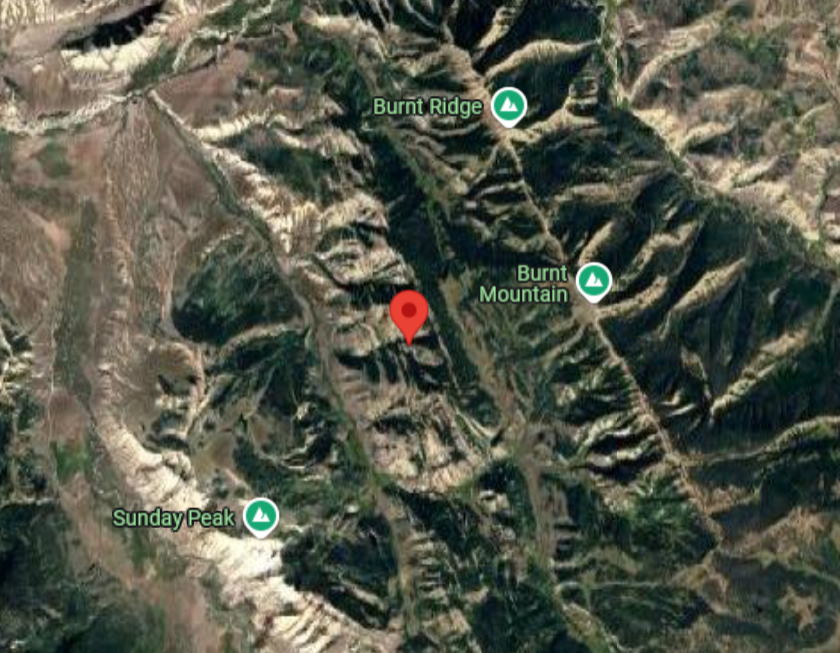 The fires were near the peaks called “Burnt Ridge” and “Burnt Mountain”
34
Known Issues:False Alarms due to sun glint
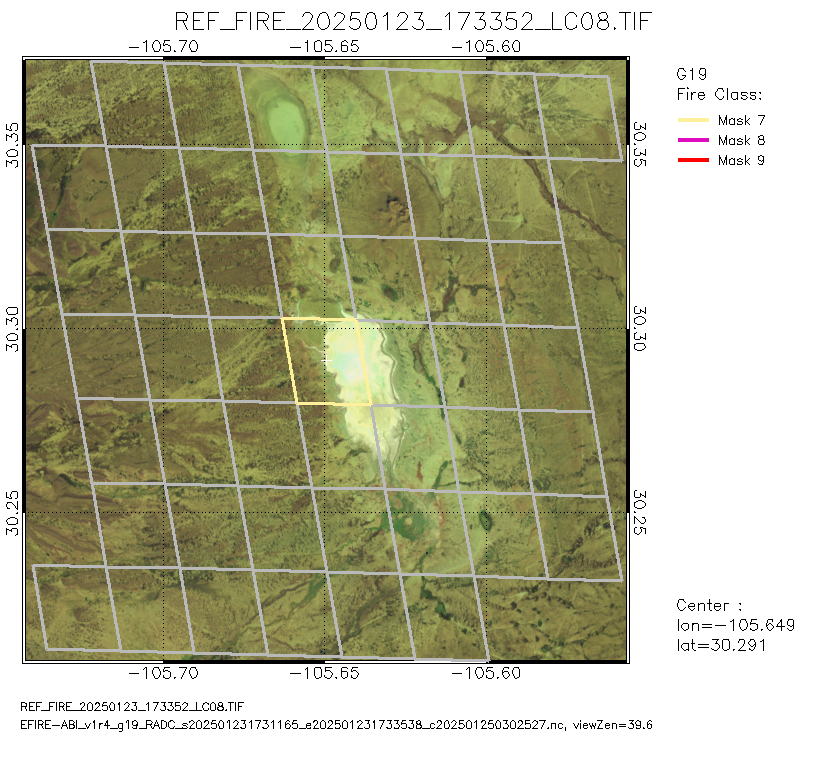 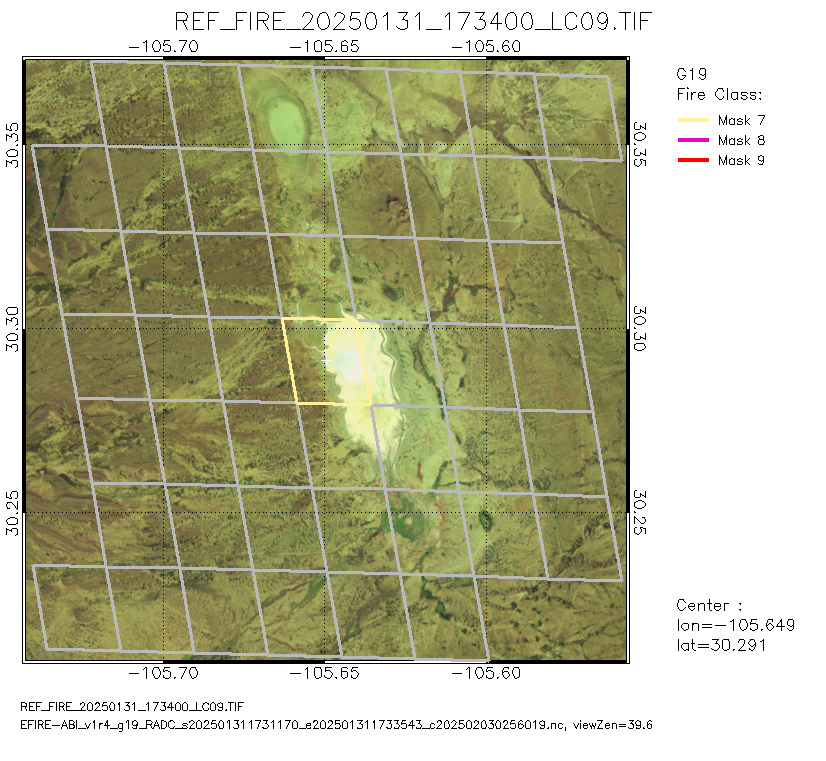 Center: 30.291N, 105.649W
Center: 30.291N, 105.649W
GOES-19 vs L8
23 January 2025
GOES-19 vs L9
31 January 2025
Sunglint can be off of glassy surfaces (like solar panels) and certain surface types.

This scene located at a lake in Chihuahua, Mexico; Landsat images show obvious sun glint signals. 
It was determined as low level fire (Class=7) by GOES-19.
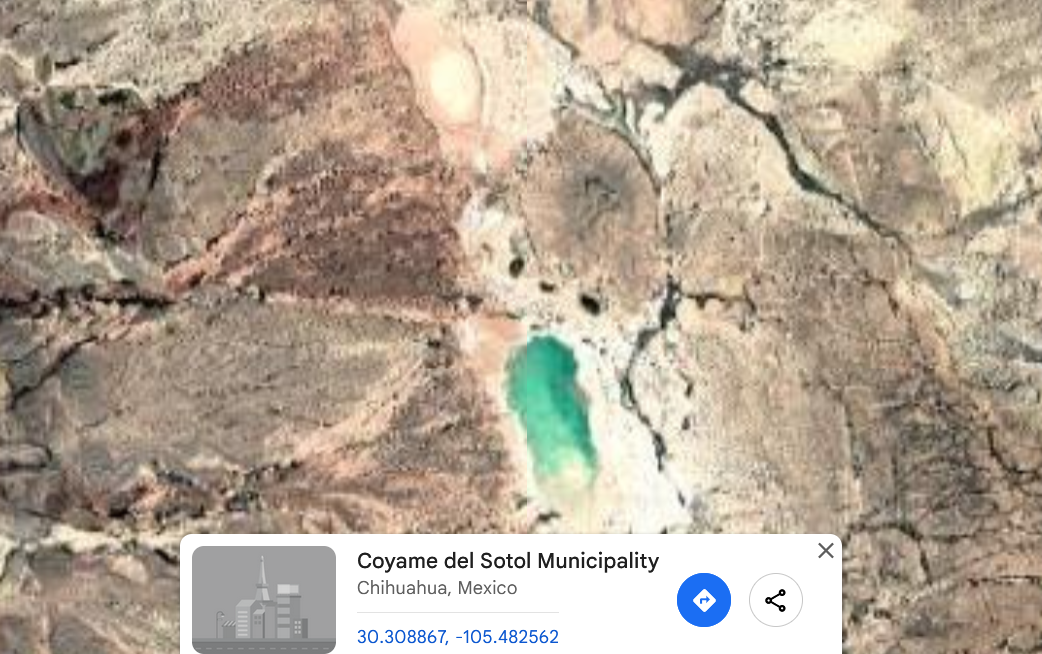 35
GOES-19 Fire Hot Spot Characterization Provisional PS-PVR
PATH TO FULL MATURITY
36
Path to Full Maturity
Full maturity follows the same PLPTs as Provisional
Test periods will be extended and include Northern Hemisphere warm season

Deep dive validation will be refined; New study by Hall et al (2023) showed better performance for GOES-17 than the deep dive analyses did, and there is a known issue with matching Landsat to GOES

The most important test is user acceptance of the fire detection rates (true positive, false positive, etc); the most common complaints are excess false positives and low sensitivity at night

Test with RAVE performance: does it continue to work well as an input and produce the right amount of smoke
37
Future Plans
The FDC will be retired due to the creation of the Next Generation Fire System (NGFS). 
The items highlighted below are repeated from the GOES-18 PS-PVR and have been major focuses of development for the NGFS.  To avoid duplication of effort, the AWG team will avoid addressing issues being handled by the NGFS project.

The NGFS will become operational in the NESDIS Common Cloud Framework (NCCF) no sooner than the end of quarter 2 of FY2026.  The NGFS and FDC will run side-by-side according to NESDIS product decommissioning best practices.  The length of the overlap will depend on the use cases that need to transition to the NGFS.  There are no plans to run FDC in the NCCF.
Medium-term improvements – Integration of persistent anomaly database, generate improved metadata for ecosystem/surface types (existing databases are at least 15 years old and remapping to ABI doesn’t account for terrain or the mix of types within the pixel), provide terrain-corrected fire locations and pixel outlines, improved handling of cloudy pixels, common file format for geostationary and polar fire products from NOAA, and creation of “fire events” that provide information about the fire pixel clusters like intensity and perimeter.
Ongoing semi-automated solar farm identification from satellite data – Affects all platforms, but there is not a unified strategy for identifying the farms in order to screen them out.
38
38
Provisional Validation
39
GOES-19 Fire Hot Spot Characterization Provisional PS-PVR
SUMMARY & RECOMMENDATIONS
40
Summary & Recommendations
The AWG Fires Team asserts that the GOES-19 baseline Fire Detection and Characterization (FDC) product meets the success criteria and requirements for Provisional status

Sources of false alarms have been identified and include:
Reflections off water cloud and water
Surface features, including bare ground and solar farms

There is no user feedback for GOES-19 FDC

Prioritize terrain correction development
AWG-developed terrain correction (TC) is integrated into the NGFS and has been extremely well received.  TC was developed under AWG as the need arose and without AWG further development does not have support.  TC is a necessity for fire detection products and should be a requirement for GXI’s fire products.
41
GOES-19 Fire Hot Spot Characterization Provisional PS-PVR
BACKUP
Future Plans
Comparison of NGFS and FDC: For the period of 1-30 January 2025, FDC over GOES-16 CONUS scans had 48 fires in Landsat scenes, of which 36 matched with Landsat (75%).  For the same period and scans, NGFS found 249 fires, 195 of which matched with Landsat fires (78.3%).  The match percentage doesn’t tell the full story: NGFS finds lower intensity fires than the FDC and performs more rigorous atmospheric corrections.  Additionally, a lack of a Landsat match does not mean the detection was definitely a false alarm.
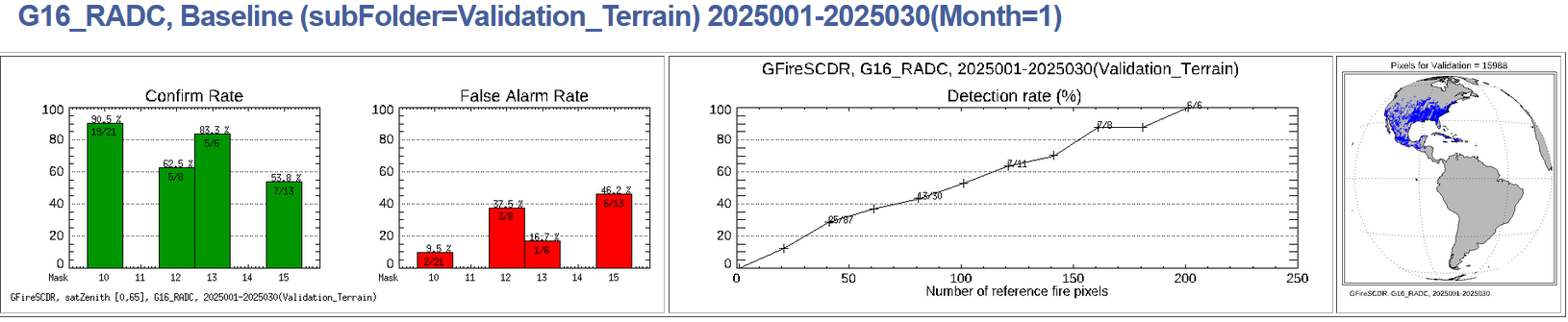 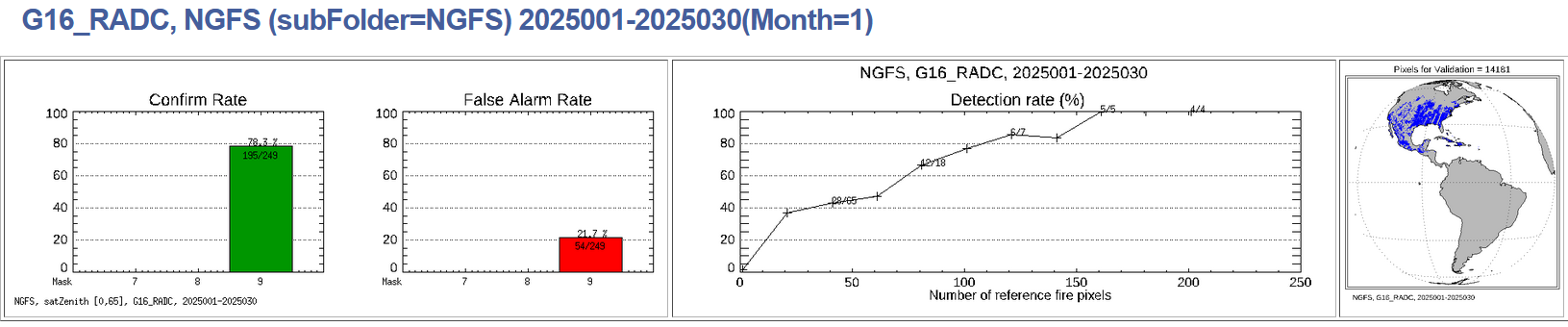 43
43
Known Issues:Landsat False PositivesSolar panels near Las Vegas 12 November 2024
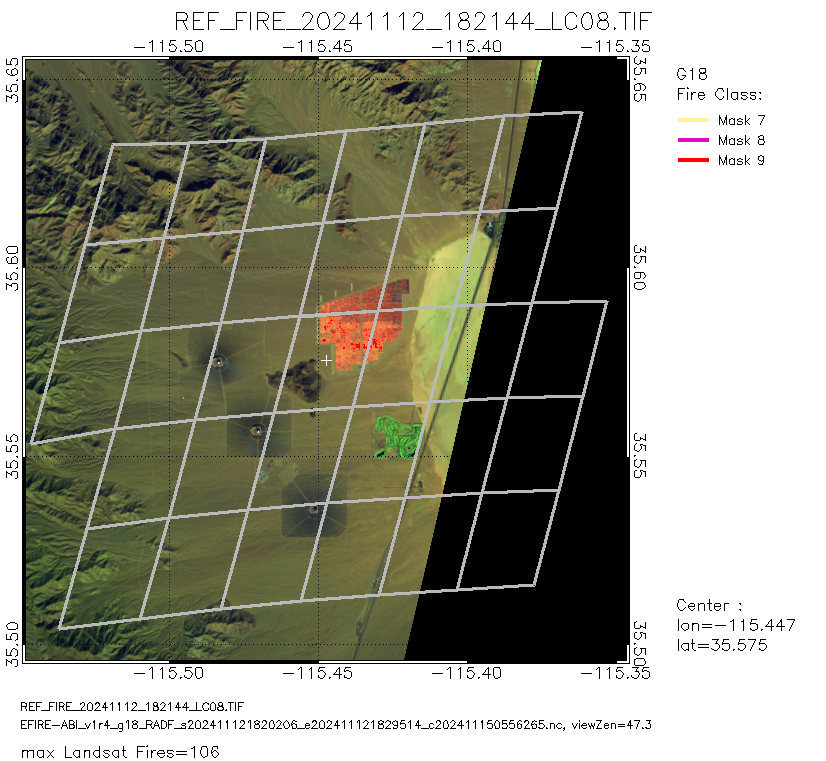 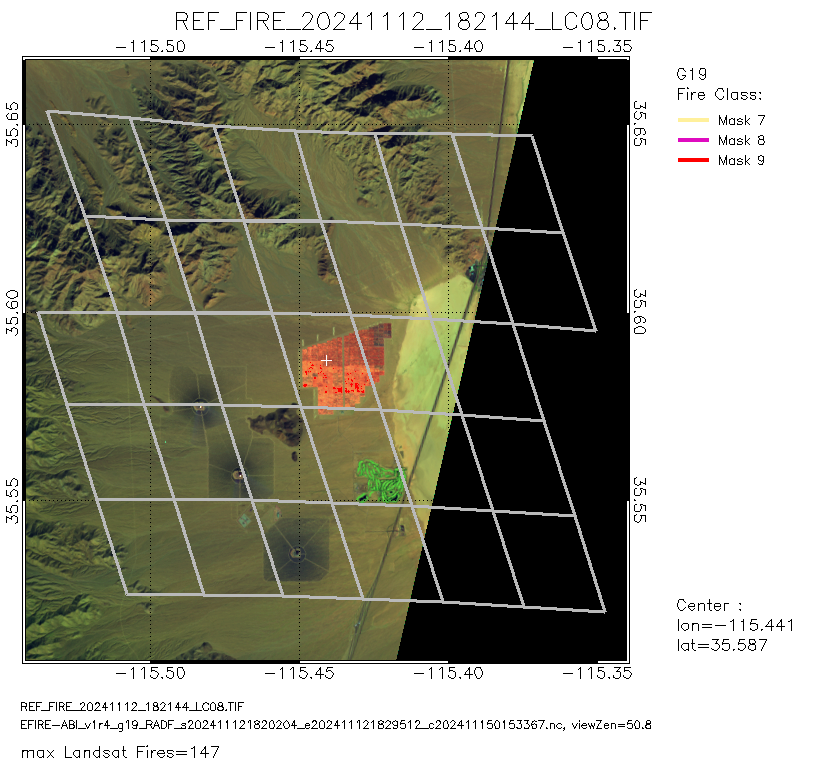 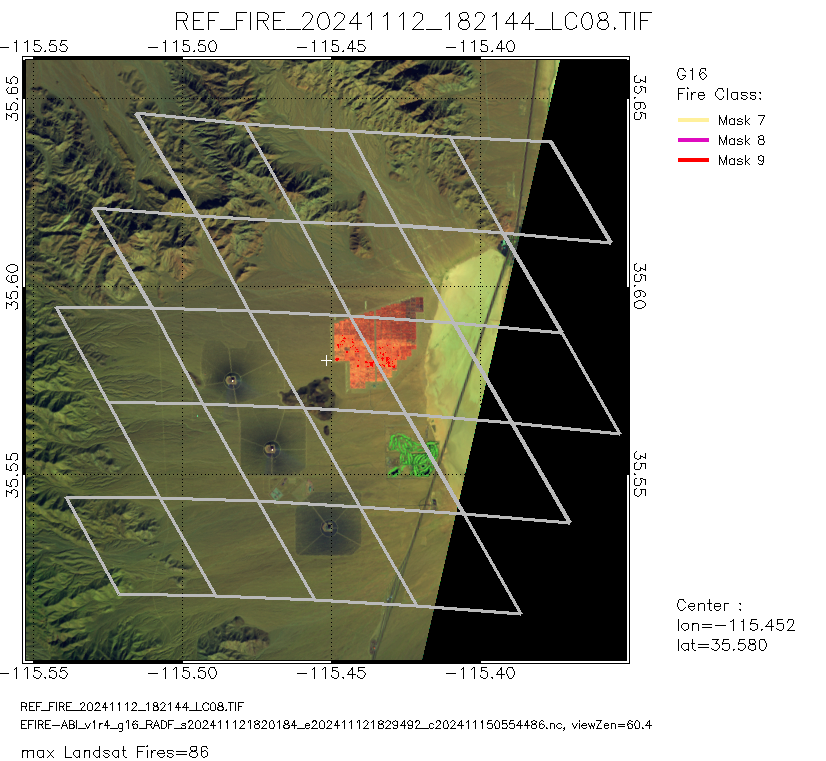 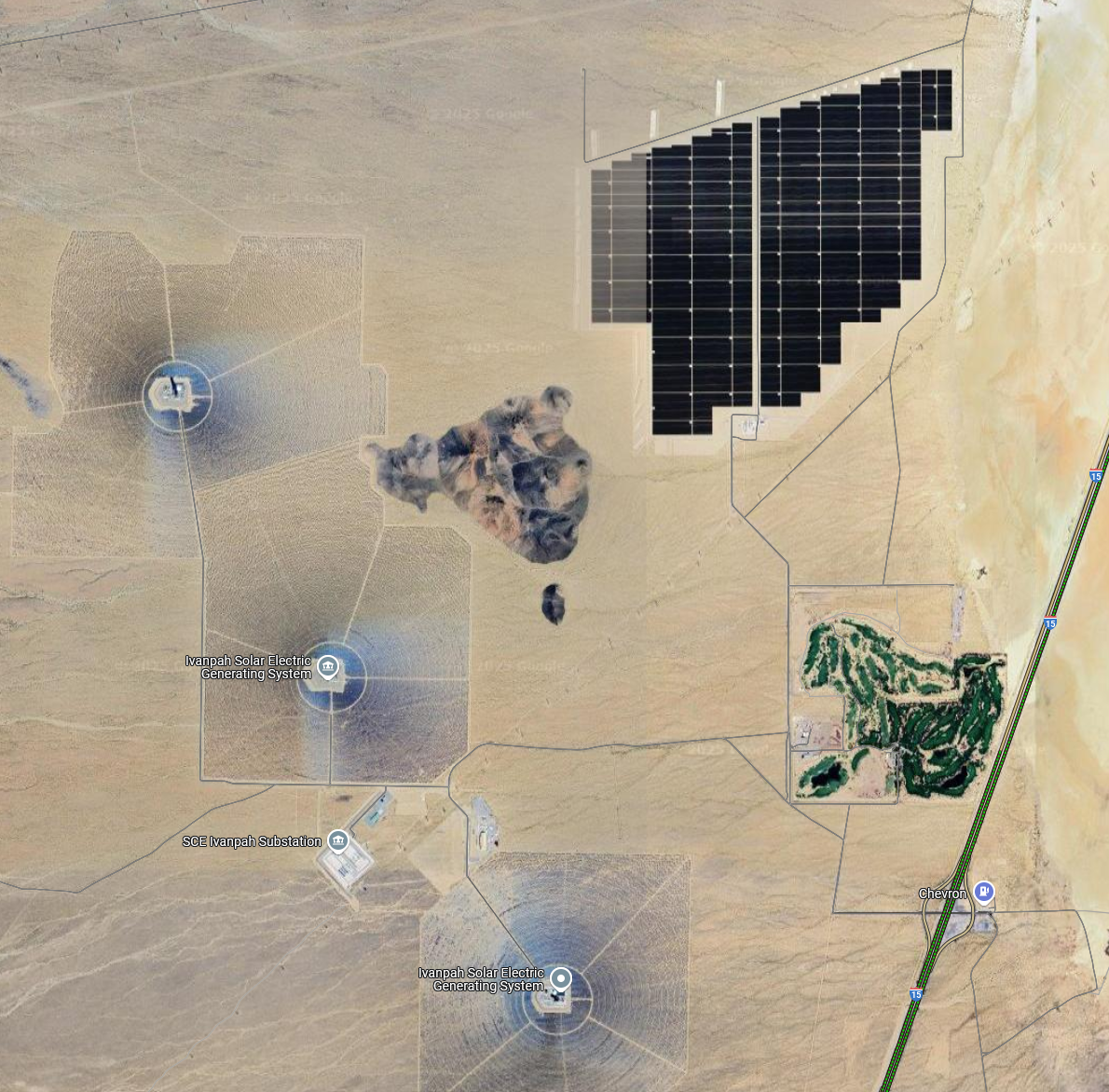 Landsat data indicates there were fires detected (false alarms), and they were not detected by GOES satellites (no false alarm by GOES).

These actually are reflectance from the arrays of solar panels. 

There are 3 solar generation towers nearby.   

Located at south of Las Vegas (30 miles away).
44
Known Issues:
Match distance
“Missed detection”
Even after terrain correction the lower part of this fire complex is labeled as a miss and counts against the FDCA.  However, the reason for the “miss” may be connected to: remapping, small navigational offsets, terrain screening, errors in terrain correction, or some combination of those.  Clustering the Landsat detections as an “event” and matching those to GOES “events” would be a more comprehensive way of assessing performance.
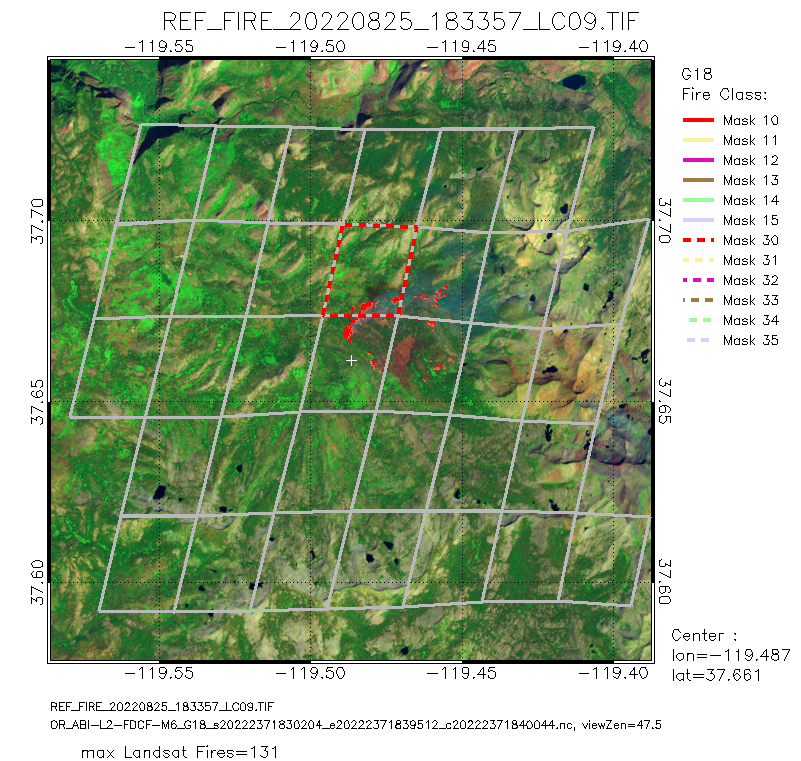 45
Validation by Landsat: G19November-December 2024
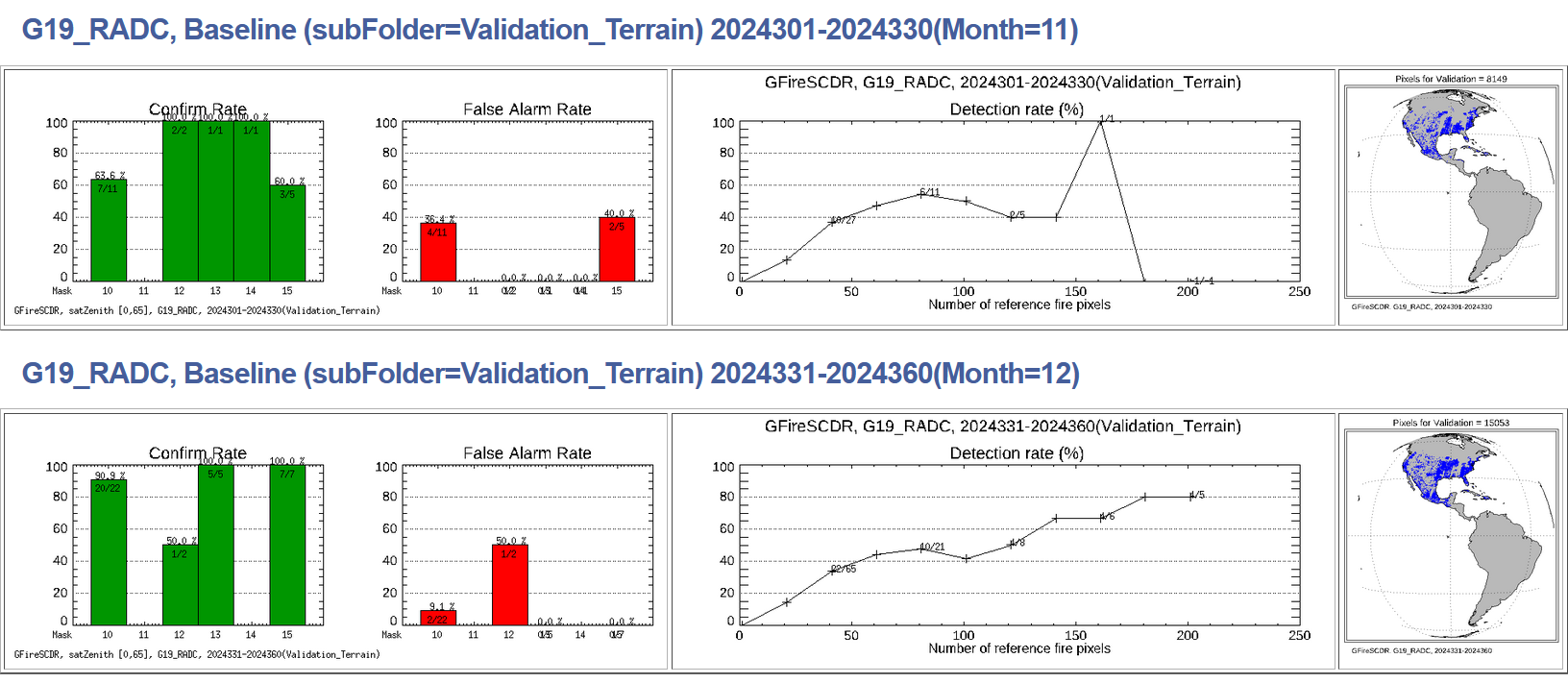 46
[Speaker Notes: Confirm rate indicates the percent of ABI/SEVIRI fire pixels that can be verified by Landsat fire (at least 1 Landsat fire pixel falls into a given ABI/SEVIRI fire pixel). 
 
False alarm rate is percent of ABI/SEVIRI fire pixels that cannot be verified by Landsat fire (at least 1 Landsat cloud free pixel fall into a given ABI/SEVIRI fire pixel, but none of them was identified as Landsat fire).
 
Detection rate evaluates the capability of ABI/SEVIRI fire product to catch big fire. Fire size was defined as the number of Landsat pixels in an ABI/SEVIRI pixel.]
Validation by Landsat: G16October-December 2024
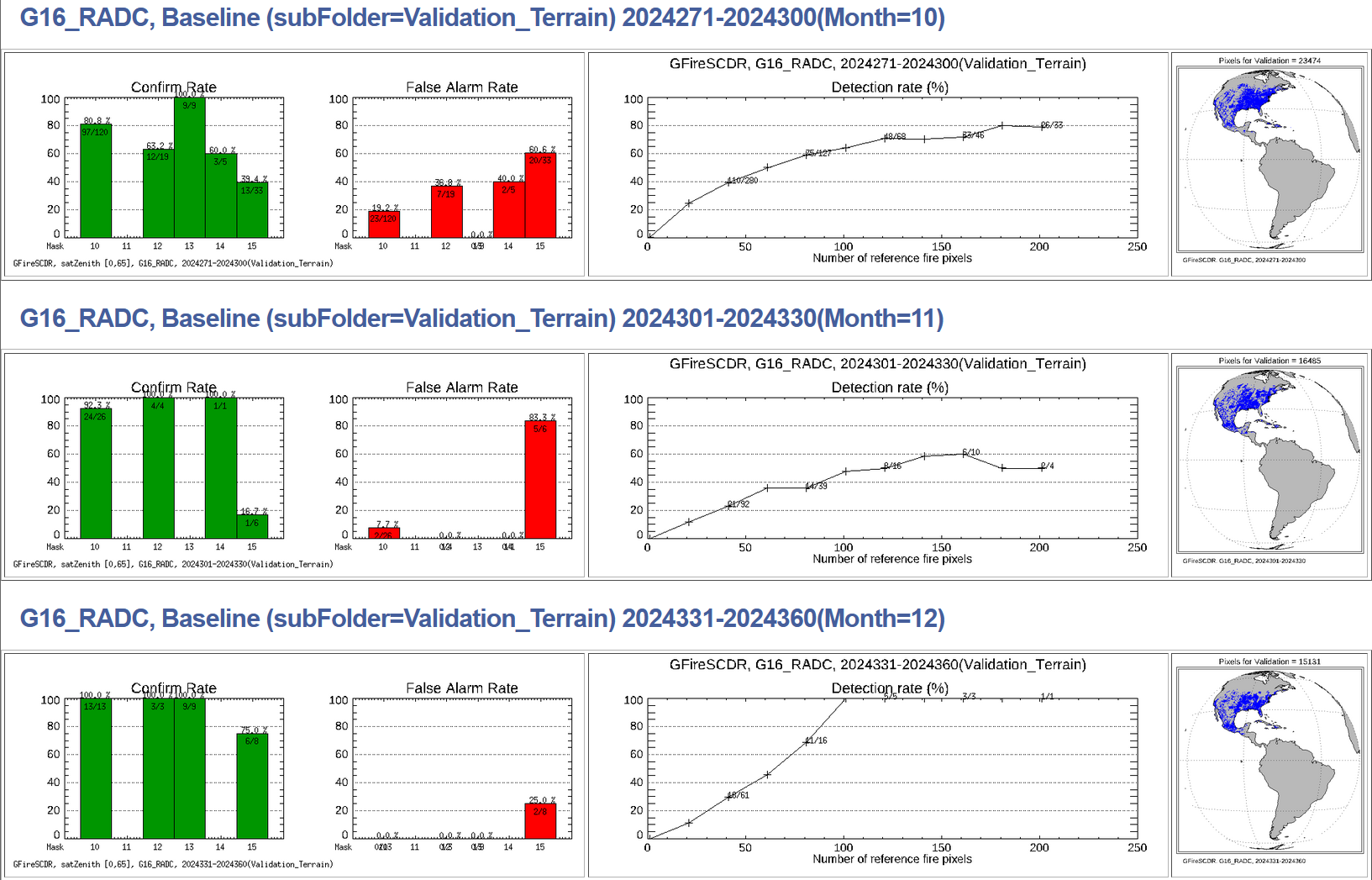 47
[Speaker Notes: Confirm rate indicates the percent of ABI/SEVIRI fire pixels that can be verified by Landsat fire (at least 1 Landsat fire pixel falls into a given ABI/SEVIRI fire pixel). 
 
False alarm rate is percent of ABI/SEVIRI fire pixels that cannot be verified by Landsat fire (at least 1 Landsat cloud free pixel fall into a given ABI/SEVIRI fire pixel, but none of them was identified as Landsat fire).
 
Detection rate evaluates the capability of ABI/SEVIRI fire product to catch big fire. Fire size was defined as the number of Landsat pixels in an ABI/SEVIRI pixel.]
Validation by Landsat: G18October-December 2024
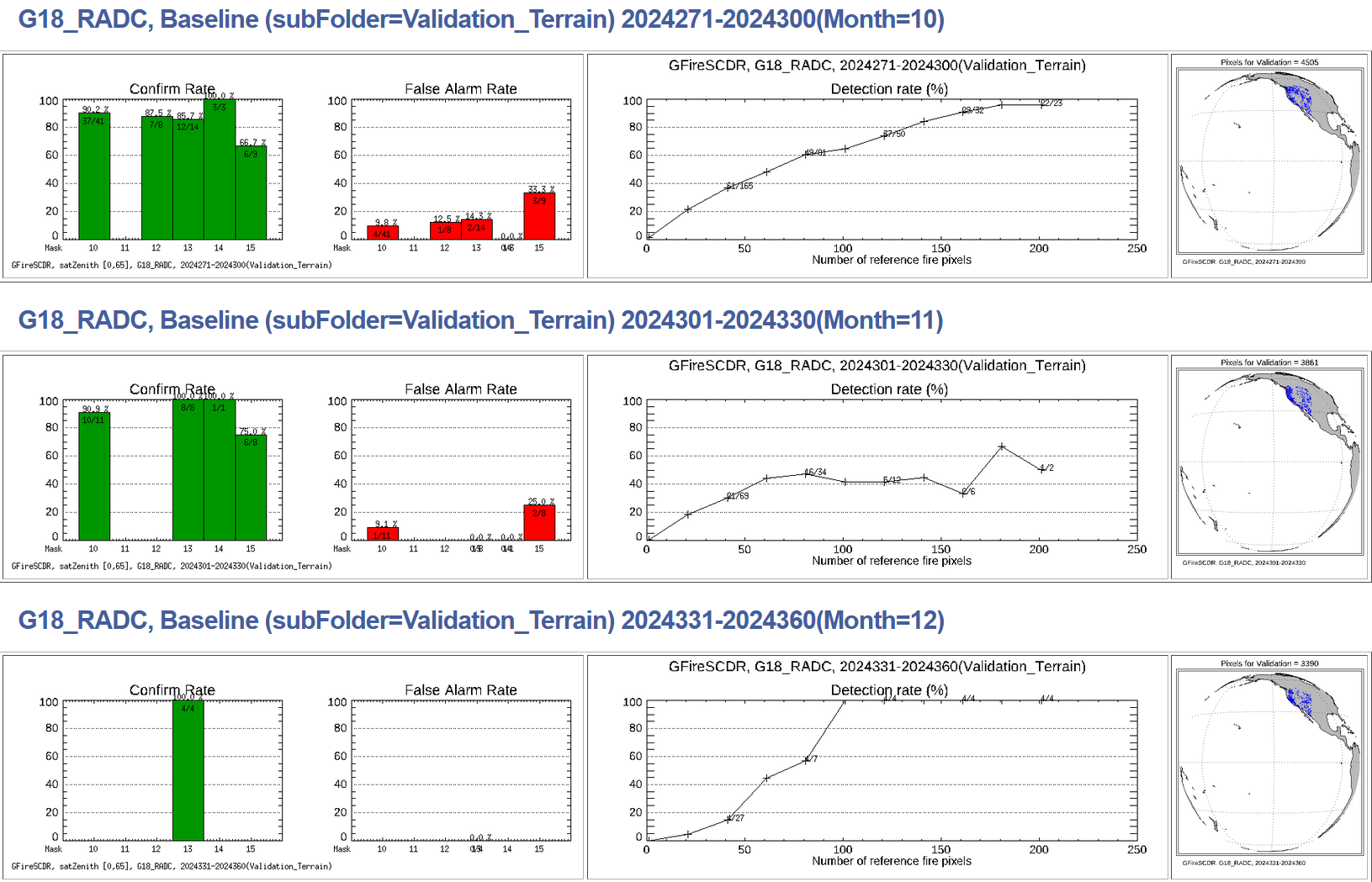 48
[Speaker Notes: Confirm rate indicates the percent of ABI/SEVIRI fire pixels that can be verified by Landsat fire (at least 1 Landsat fire pixel falls into a given ABI/SEVIRI fire pixel). 
 
False alarm rate is percent of ABI/SEVIRI fire pixels that cannot be verified by Landsat fire (at least 1 Landsat cloud free pixel fall into a given ABI/SEVIRI fire pixel, but none of them was identified as Landsat fire).
 
Detection rate evaluates the capability of ABI/SEVIRI fire product to catch big fire. Fire size was defined as the number of Landsat pixels in an ABI/SEVIRI pixel.]
Validation by Landsat: All GOESJanuary 2025
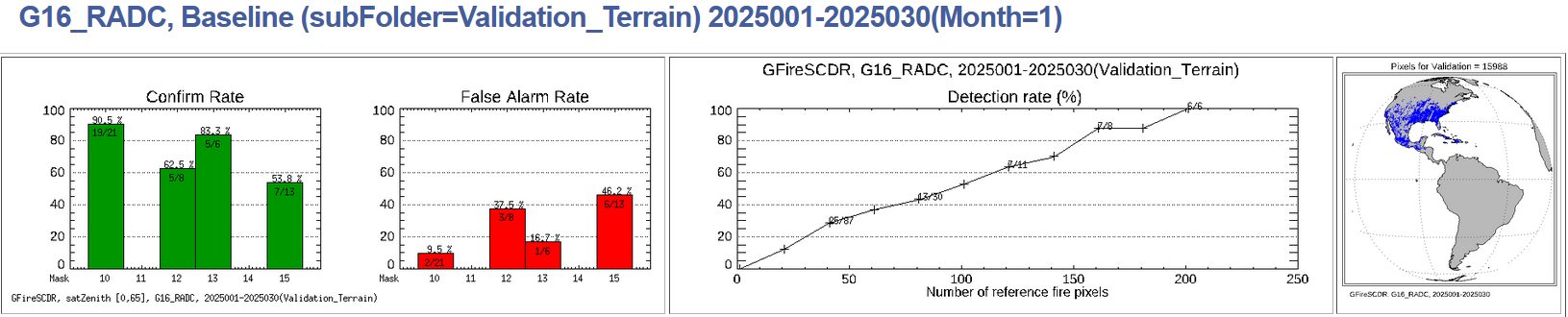 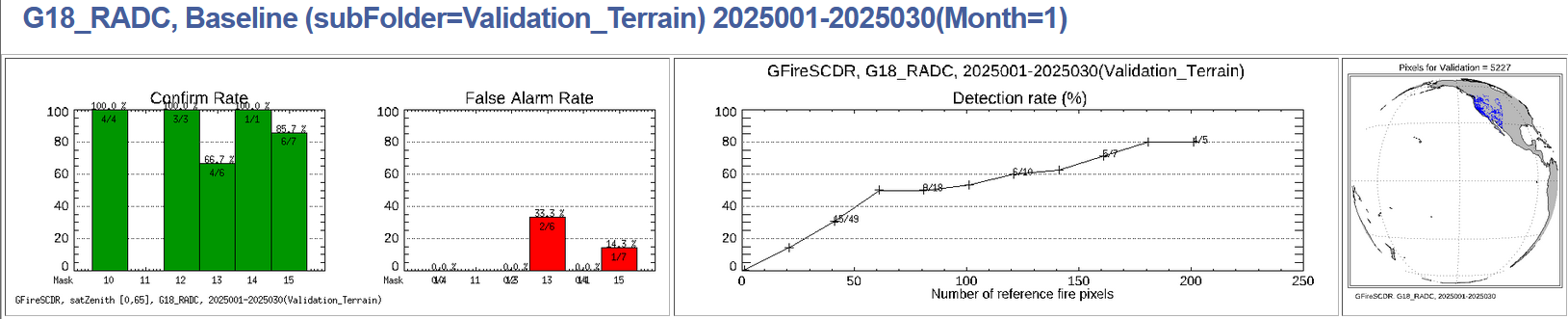 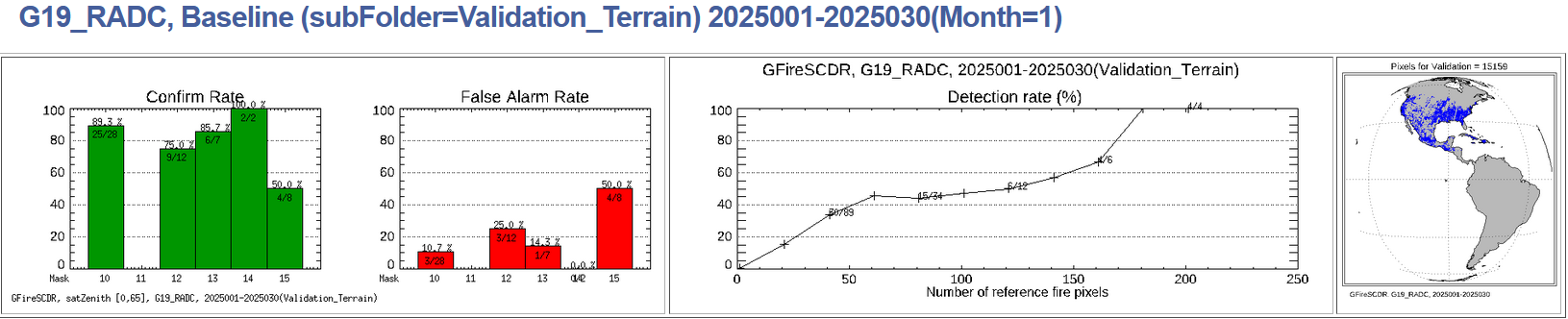 49
[Speaker Notes: Confirm rate indicates the percent of ABI/SEVIRI fire pixels that can be verified by Landsat fire (at least 1 Landsat fire pixel falls into a given ABI/SEVIRI fire pixel). 
 
False alarm rate is percent of ABI/SEVIRI fire pixels that cannot be verified by Landsat fire (at least 1 Landsat cloud free pixel fall into a given ABI/SEVIRI fire pixel, but none of them was identified as Landsat fire).
 
Detection rate evaluates the capability of ABI/SEVIRI fire product to catch big fire. Fire size was defined as the number of Landsat pixels in an ABI/SEVIRI pixel.]
No Good Reason Why It Was MissedSalmon-Challis National Forest, Idaho
10/3/2025                                     10/3/2025		         10/3/2025
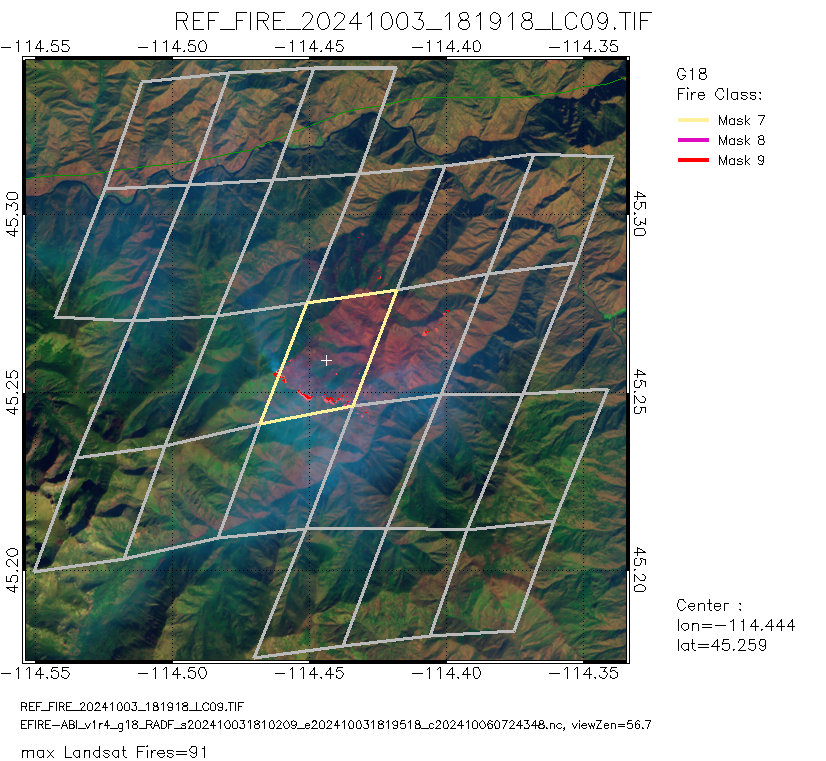 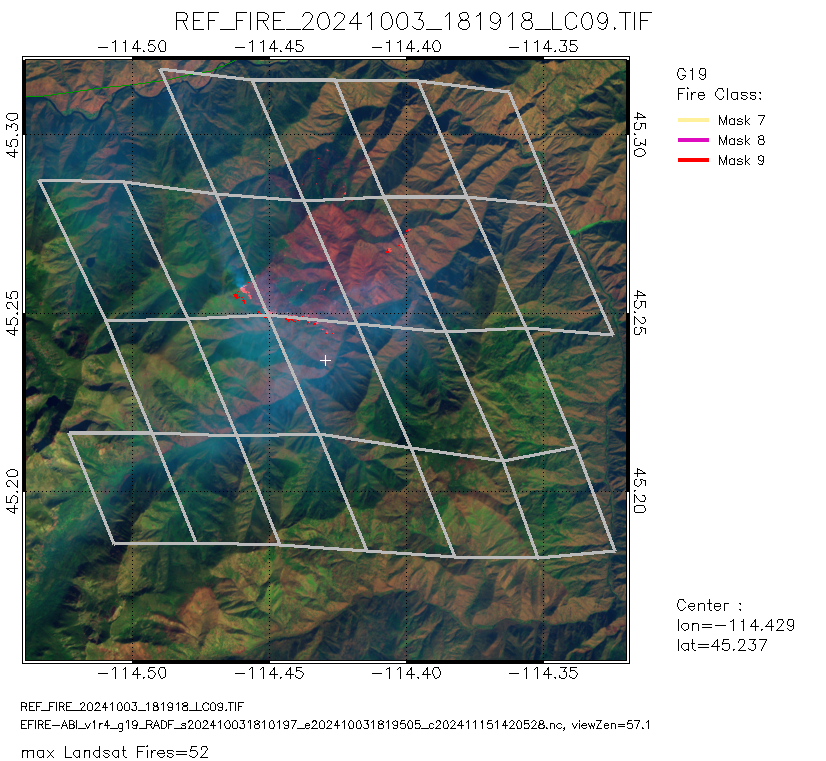 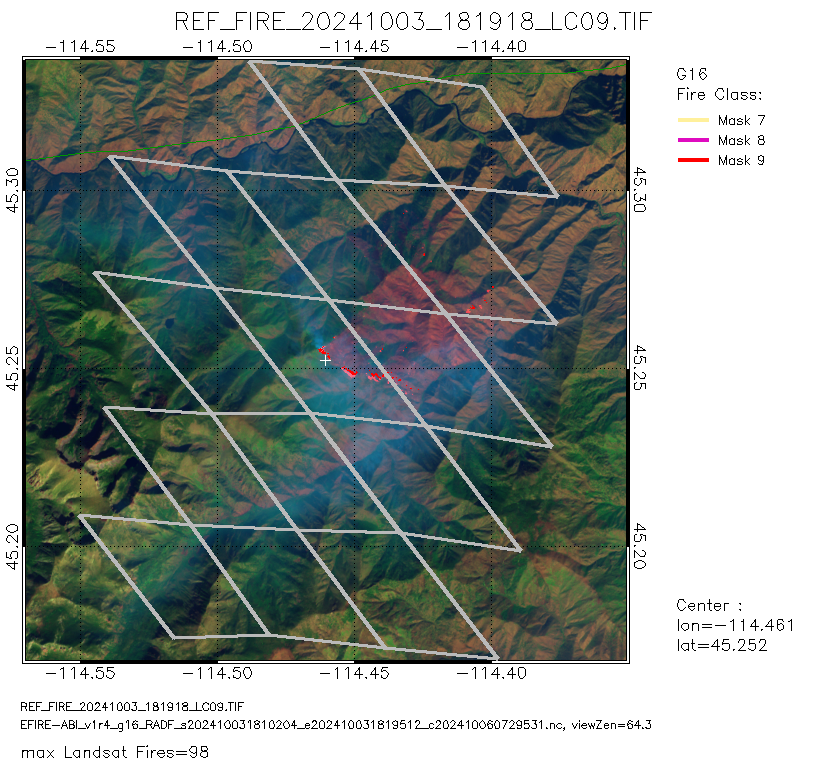 50
Get Band 7 imagery for these cases
Or just cut this
Fire is visually evident on 2024277 18:10 UTC RadF scan